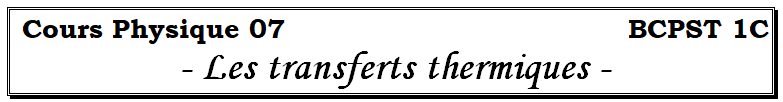 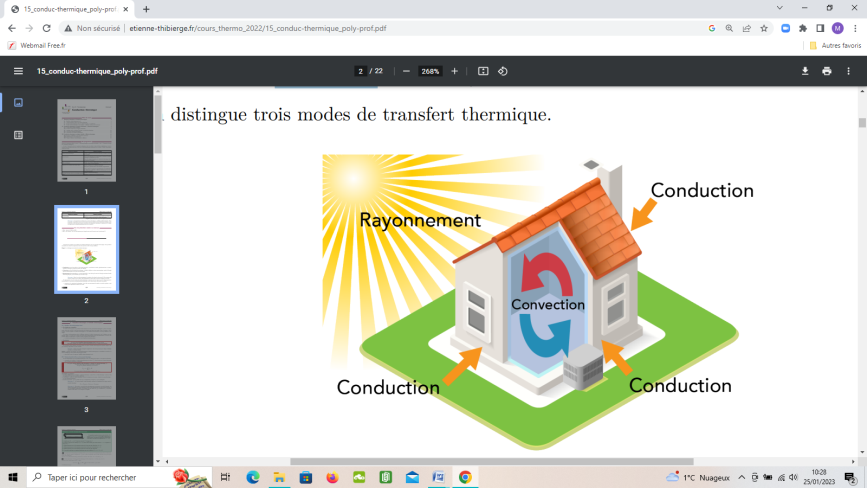 I- Définition générale du FLUX THERMIQUE
Un transfert thermique n’a pas lieu instantanément
Energie (en J)
 Définition :
Le flux thermique Freçu algé-briquement reçu par un système est égal au rapport de la quantité d’énergie ther-mique Qreçu (ou dQreçu) algébriquement re-çue par celui-ci divisée par la durée Dt (ou dt) pendant laquelle il la reçoit.
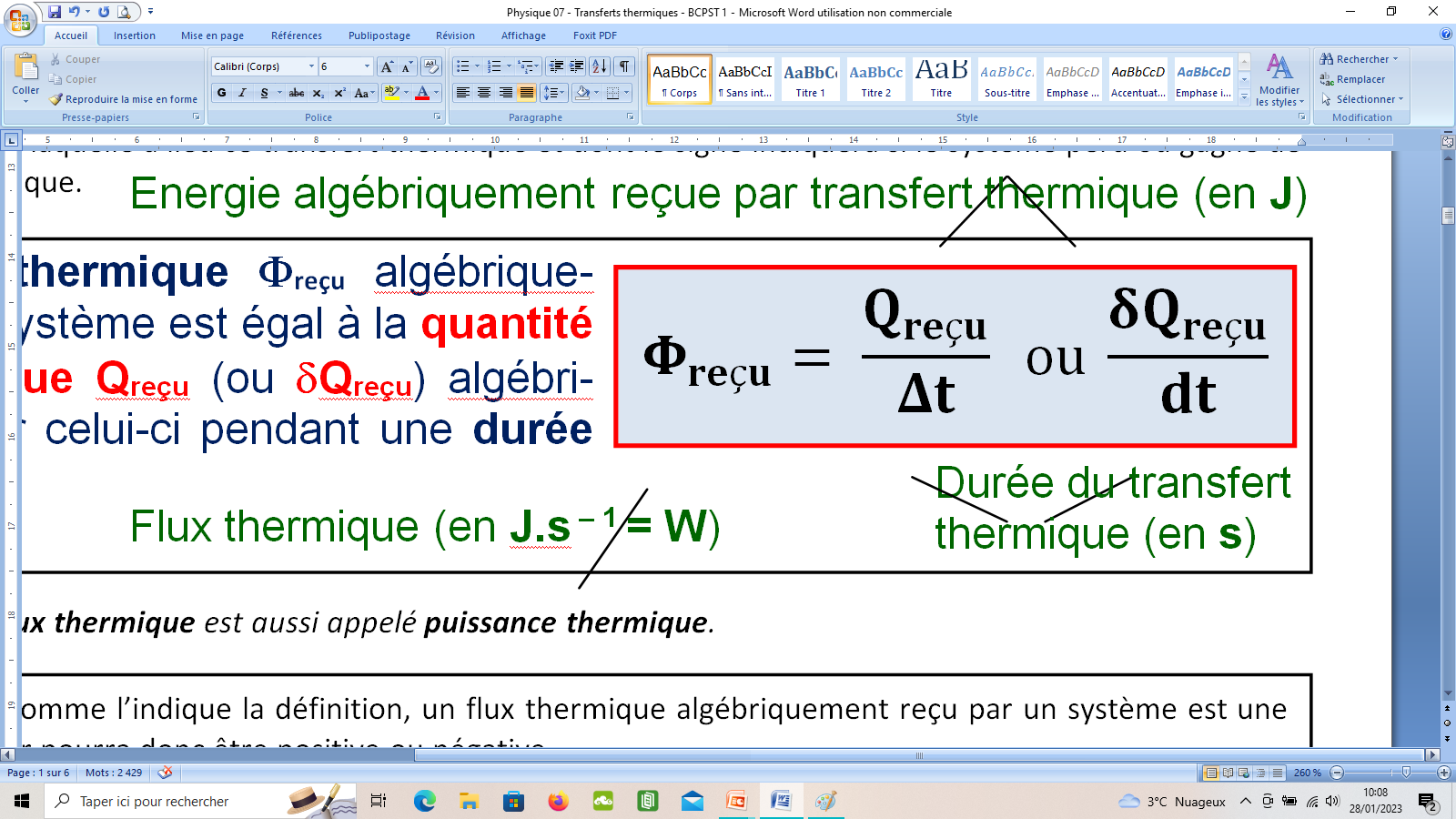 Flux thermique (en W)
Durée (en s)
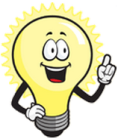 Le flux thermique est aussi appelé PUISSANCE THERMIQUE.
 Interprétation du signe : un flux thermique algébriquement reçu est une grandeur algébrique : sa valeur pourra donc être positive ou négative. 

 Freçu > 0 : 

 Freçu < 0 :
Le système reçoit réellement de l’énergie par transfert thermique.
En réalité, le système perd de l’énergie par transfert thermique.
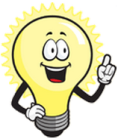 On peut aussi rencontrer la notion de flux thermique PERDU :
Formules similaires  -  Interprétation inverse
 Interprétation du signe : un flux thermique algébriquement reçu est une grandeur algébrique : sa valeur pourra donc être positive ou négative. 

 Freçu > 0 : 

 Freçu < 0 :
Le système reçoit réellement de l’énergie par transfert thermique.
En réalité, le système perd de l’énergie par transfert thermique.
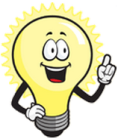 On peut aussi rencontrer la notion de flux thermique PERDU :
Formules similaires  -  Interprétation inverse
 Application 1 : Alors qu’il fait 5 °C dehors, une pièce est chauffée à 20 °C. On esti-me que le flux thermique perdu au travers de la fenêtre est de 0,10 kW. Quelle énergie est perdue par la pièce au travers de cette fenêtre pendant une journée entière ?
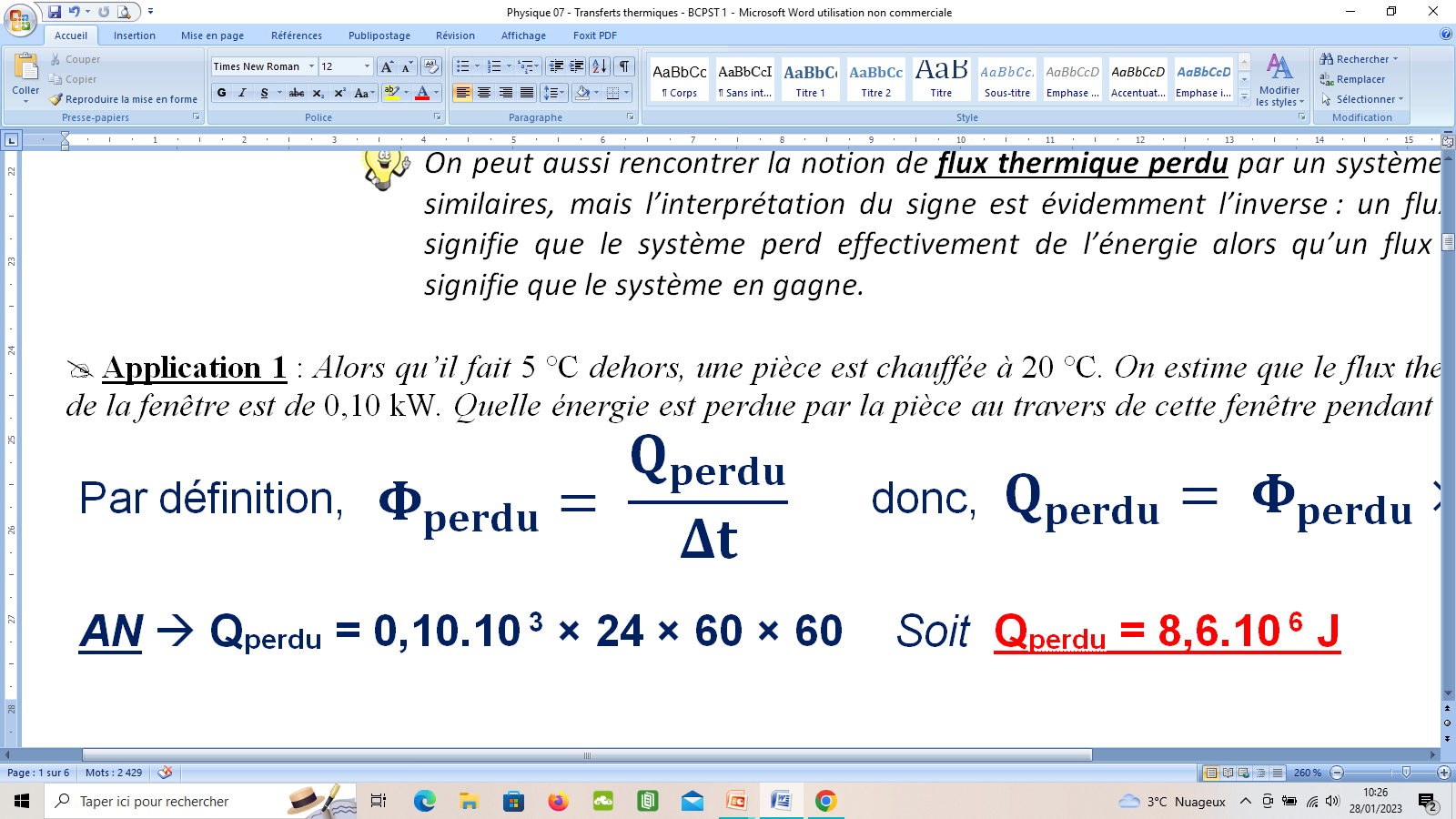 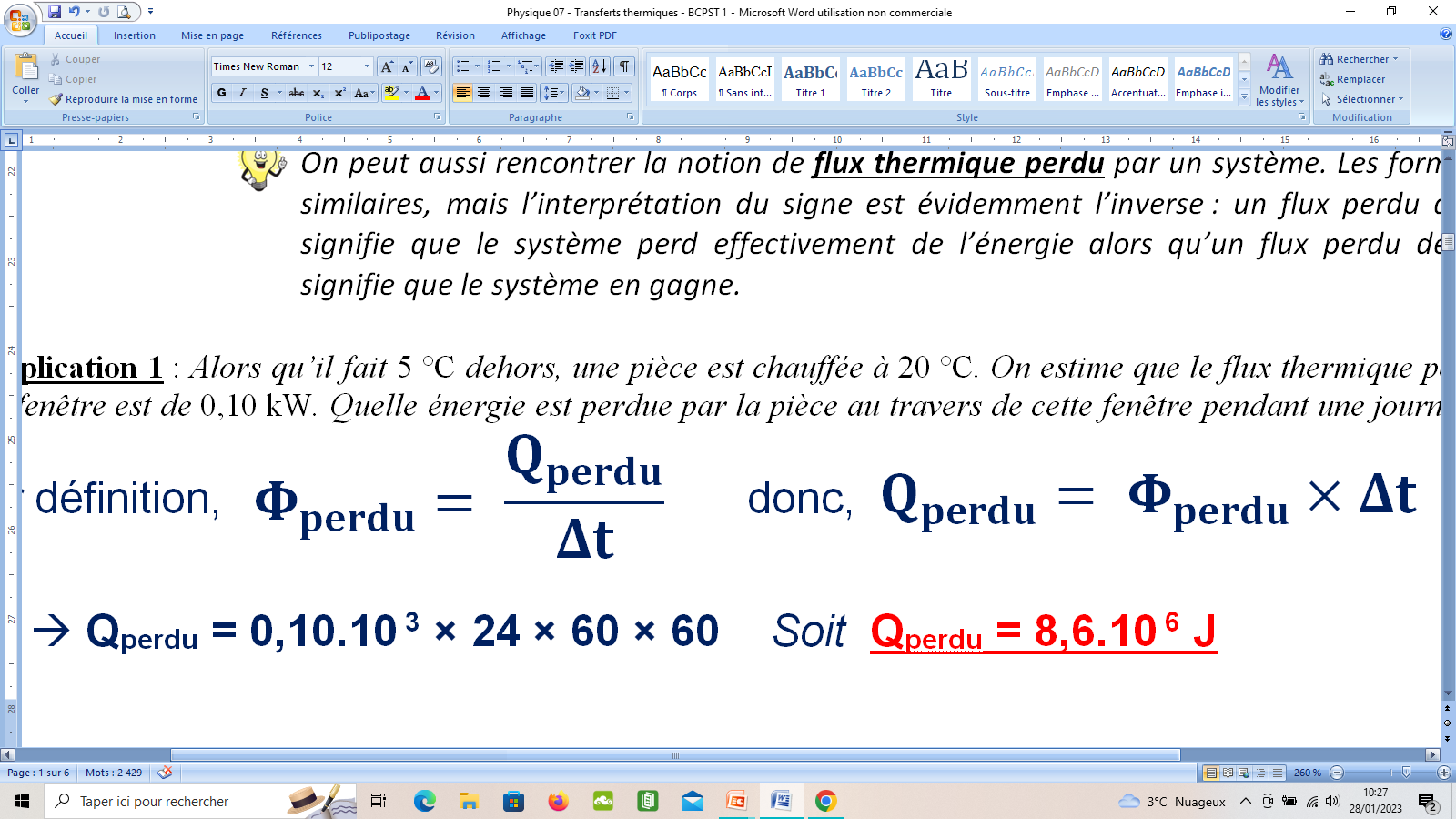 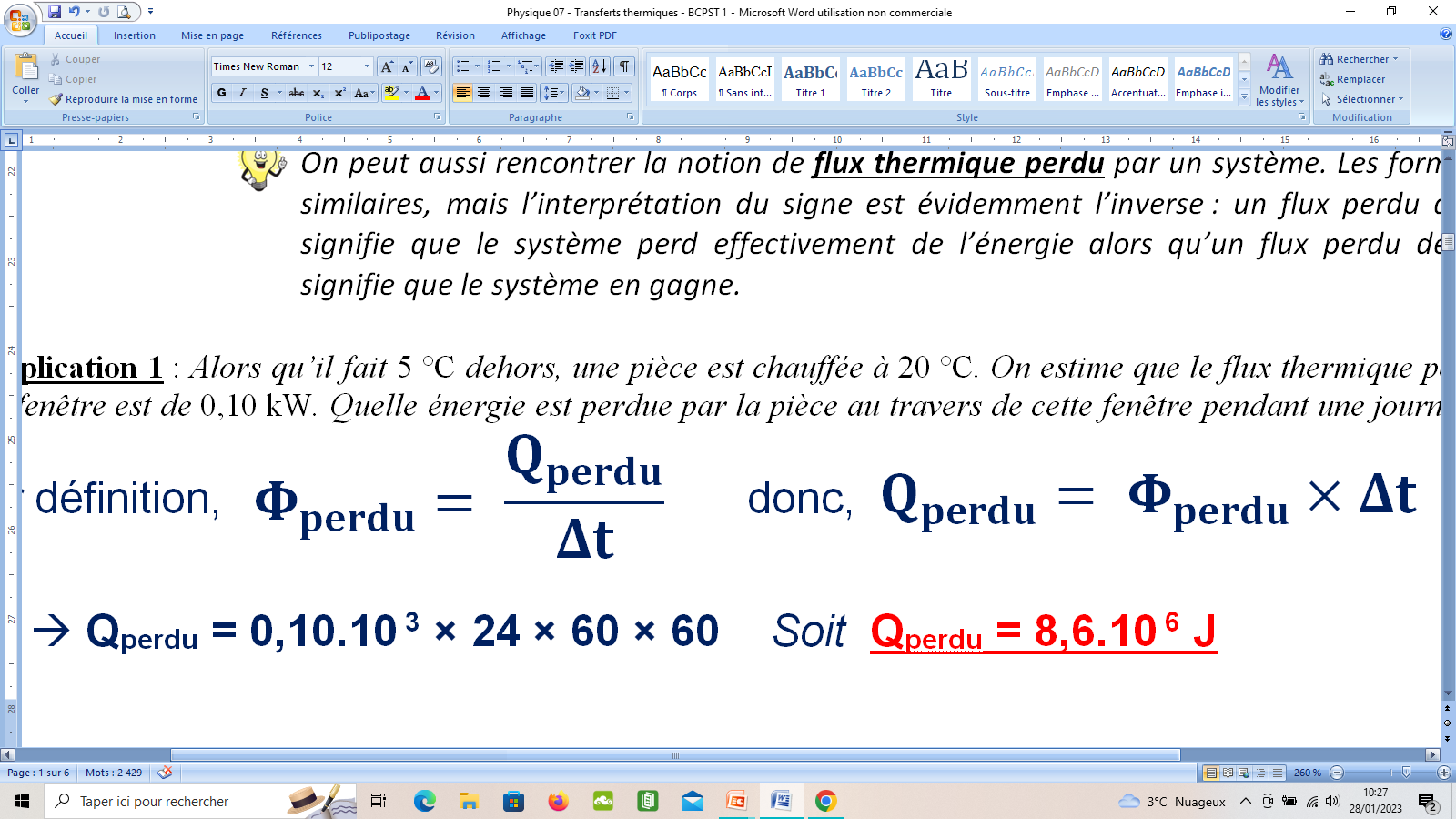 AN 
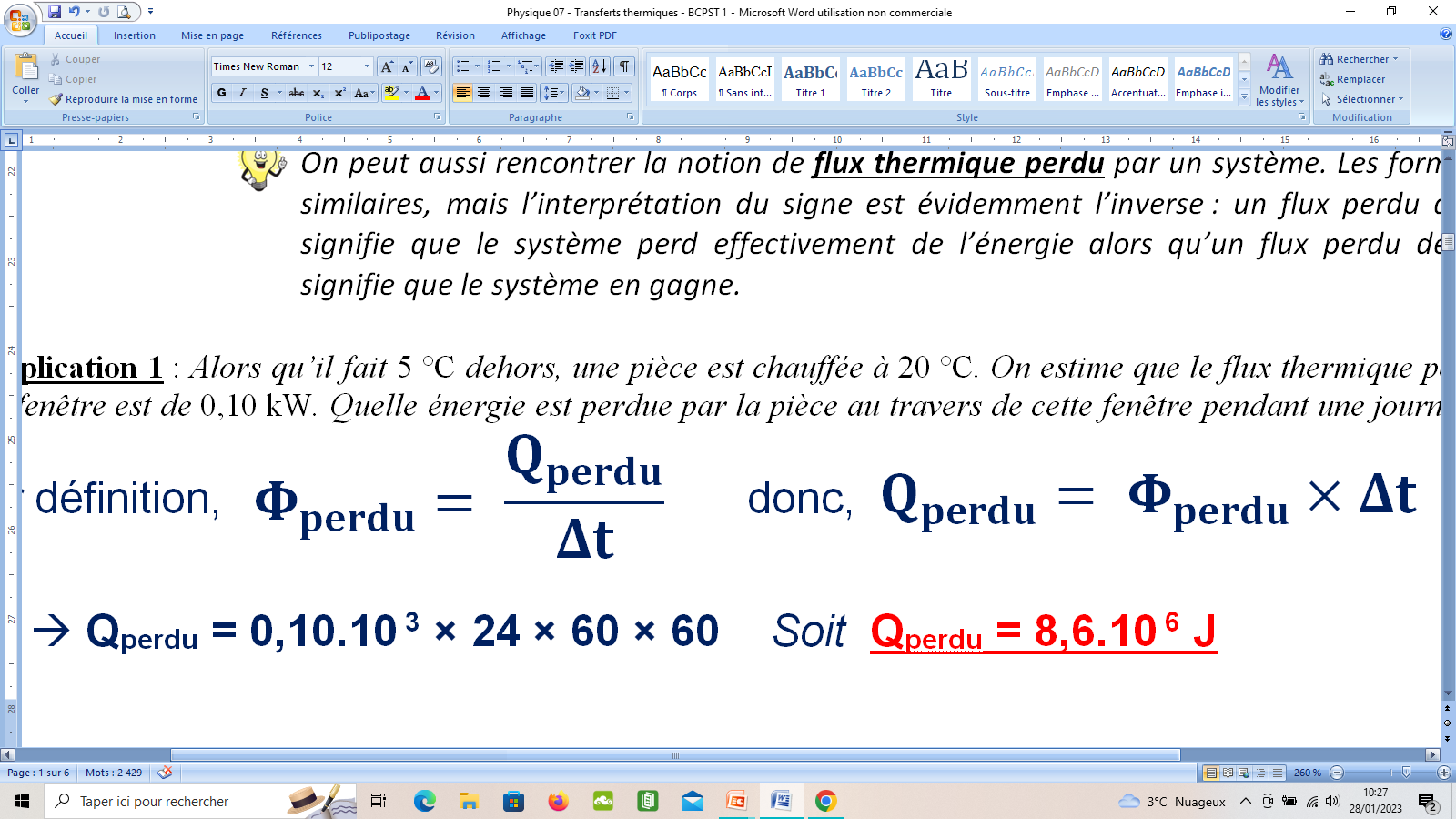  Application 1 : Alors qu’il fait 5 °C dehors, une pièce est chauffée à 20 °C. On estime que le flux thermique perdu au travers de la fenêtre est de 0,10 kW. Quelle énergie est perdue par la pièce au travers de cette fenêtre pendant une journée entière ?
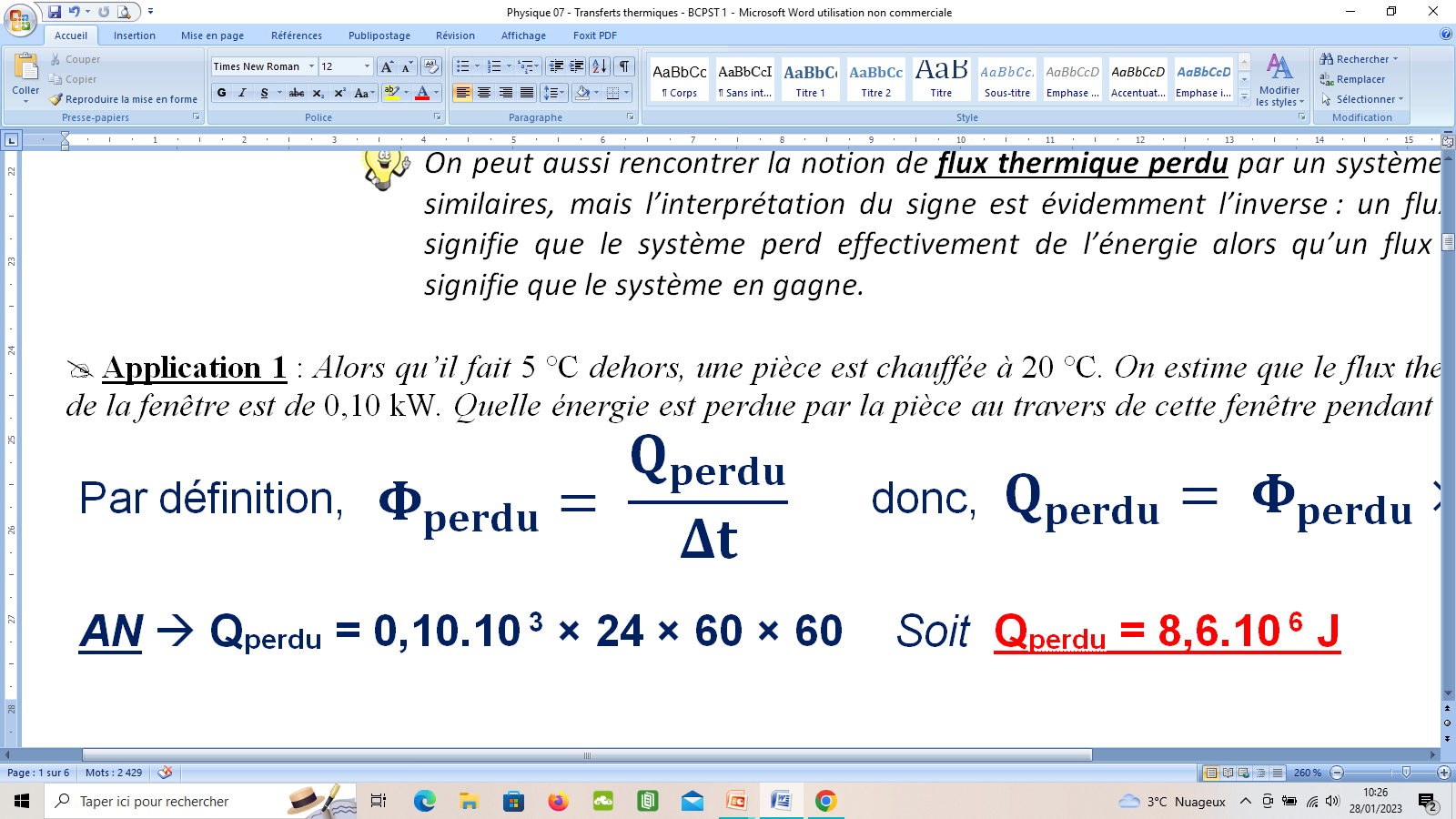 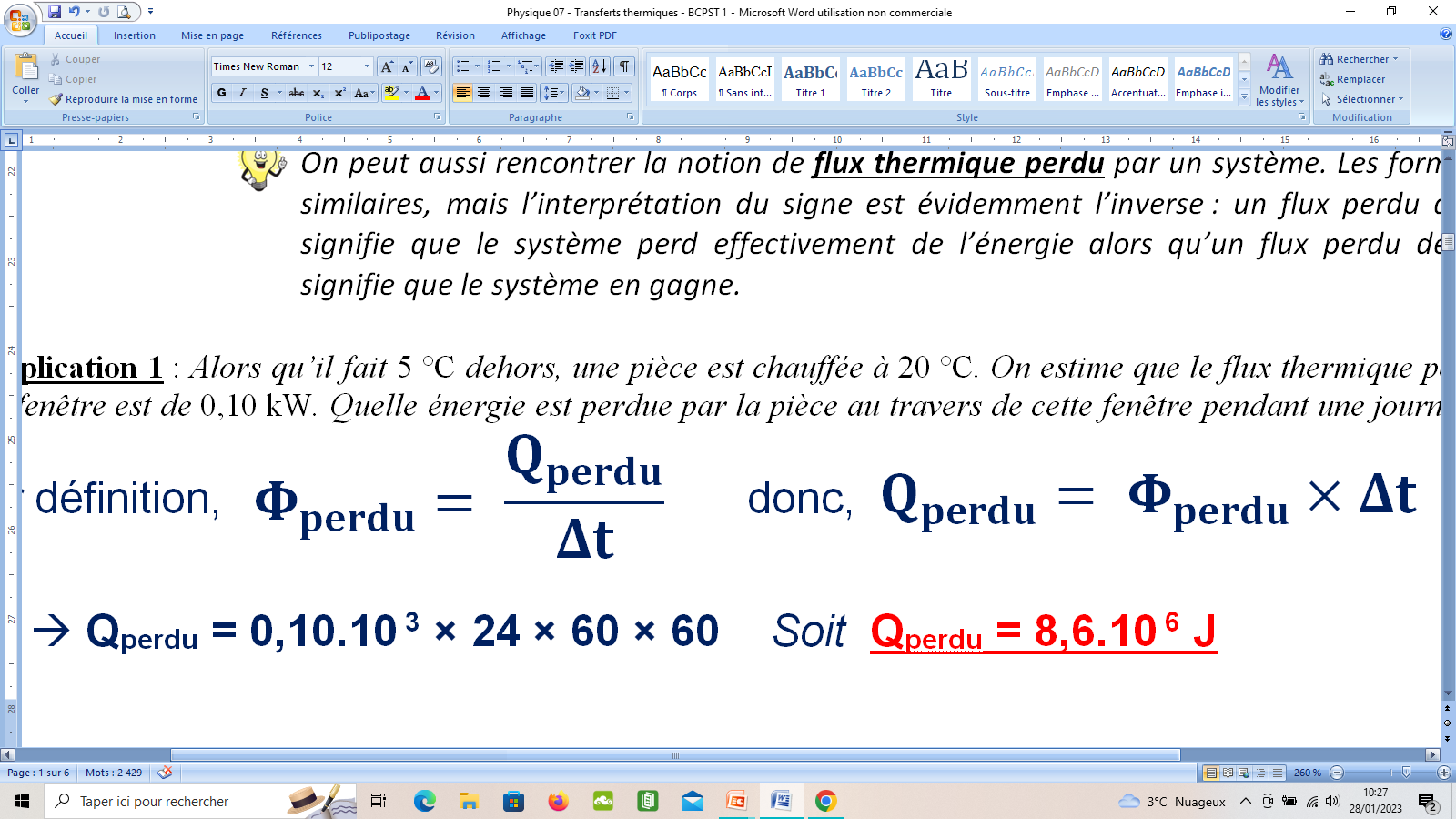 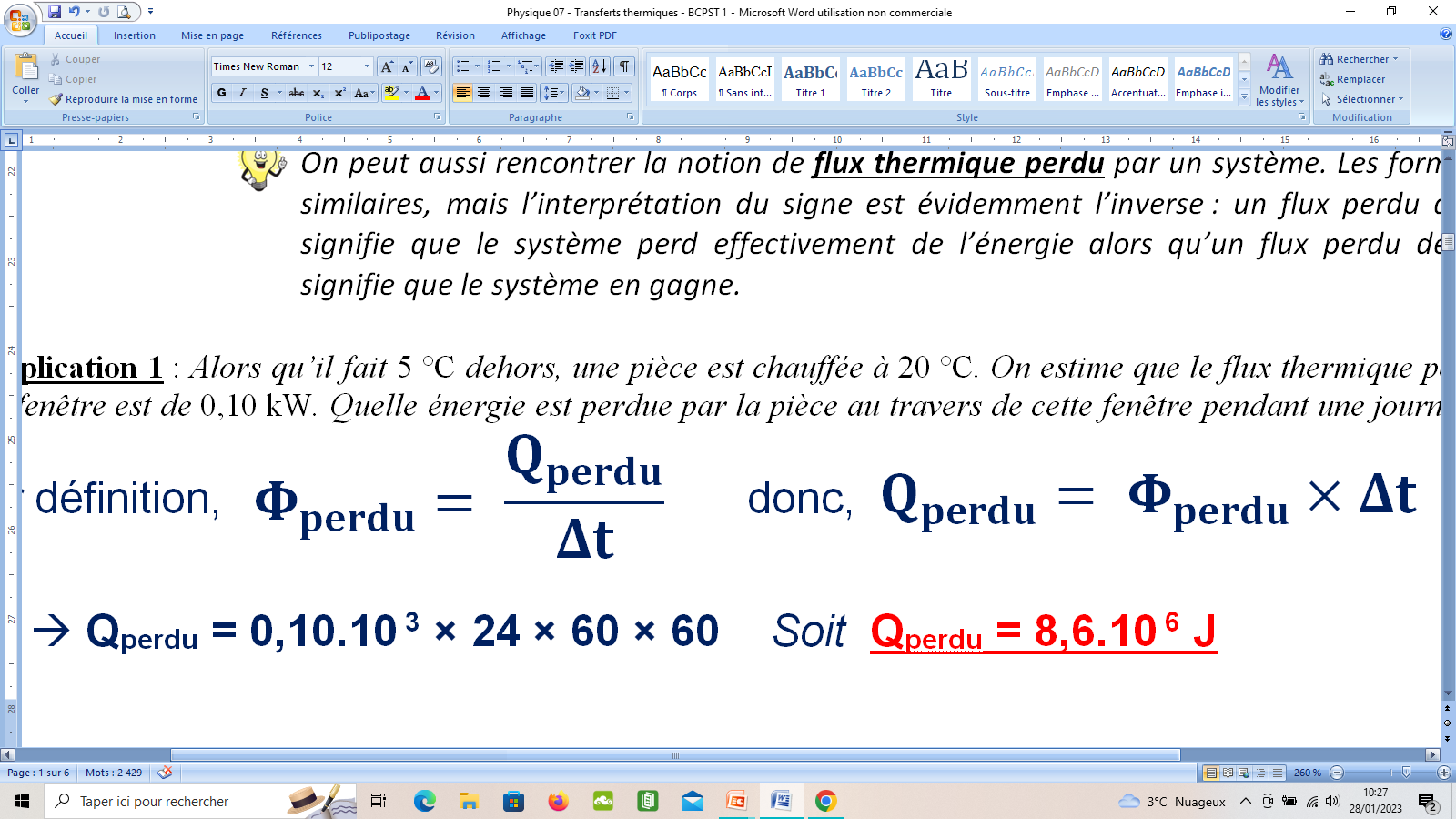 AN 
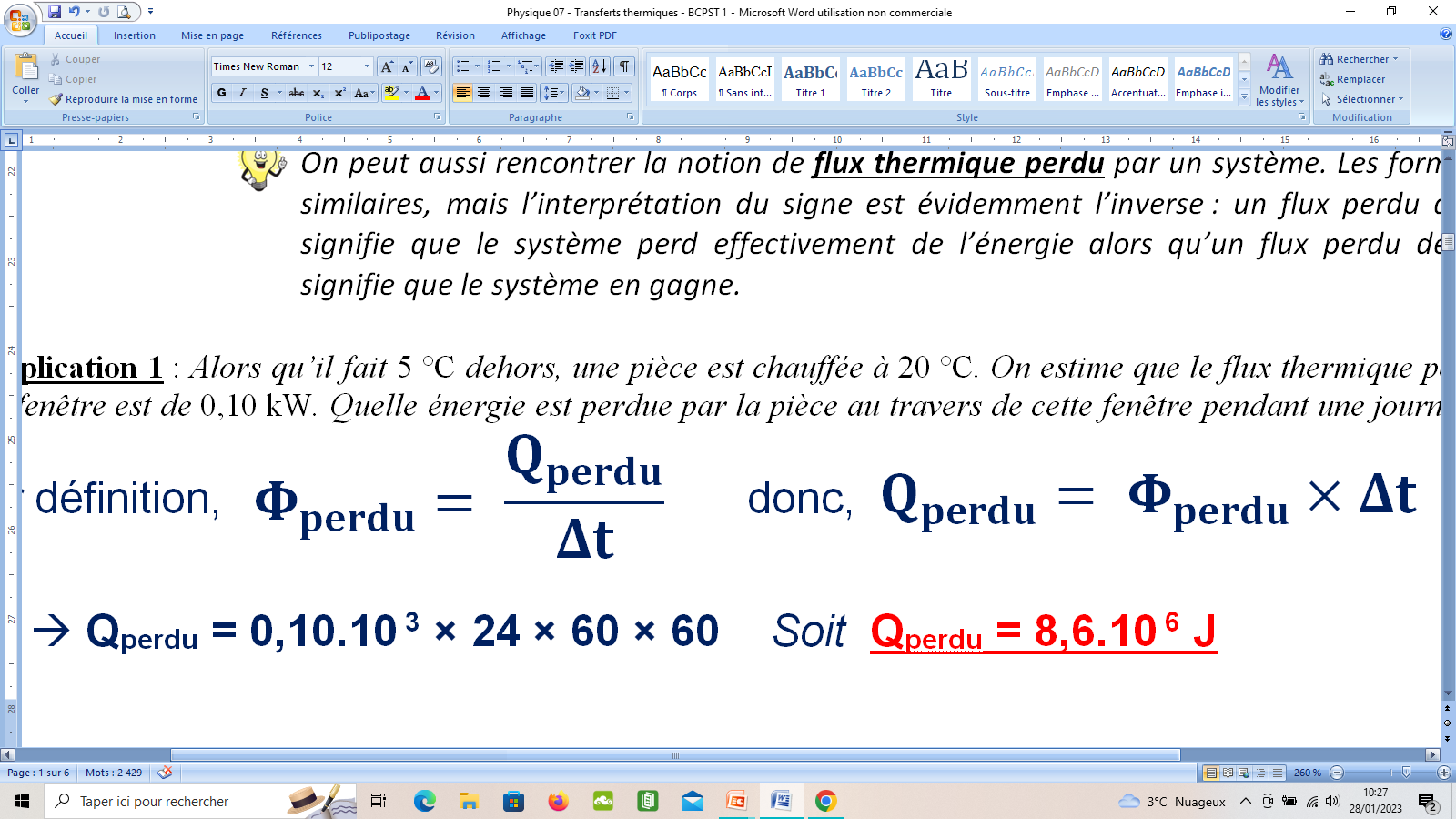 II- Le flux thermique CONDUCTIF
1) Description
F est d’autant plus grand que : 

- la différence de température entre zone chaude et froide est grande

- le matériau est peu résistant.
Mur
Zone 


CHAUDE
Zone 


FROIDE
F
II- Le flux thermique CONDUCTIF
1) Description
F est d’autant plus grand que : 

- la différence de température entre zone chaude et froide est grande

- le matériau est peu résistant.
Mur
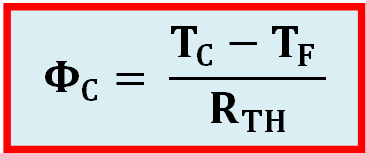 (en K)
 Définition :
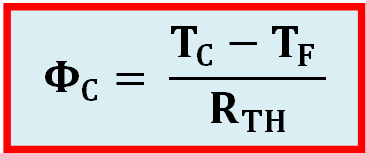 Le flux thermique CONDUCTIF F au travers d’un matériau de résistance thermique RTh séparant une zone chaude de température TC d’une zone froide de température TF vaut :
(en W)
(en K.W – 1)
Zone 


CHAUDE
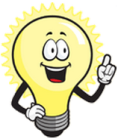 Relation à rapprocher de la loi d’Ohm pour un conducteur ohmique
Zone 


FROIDE
Différence de potentiel électrique
(VA – VB)
F
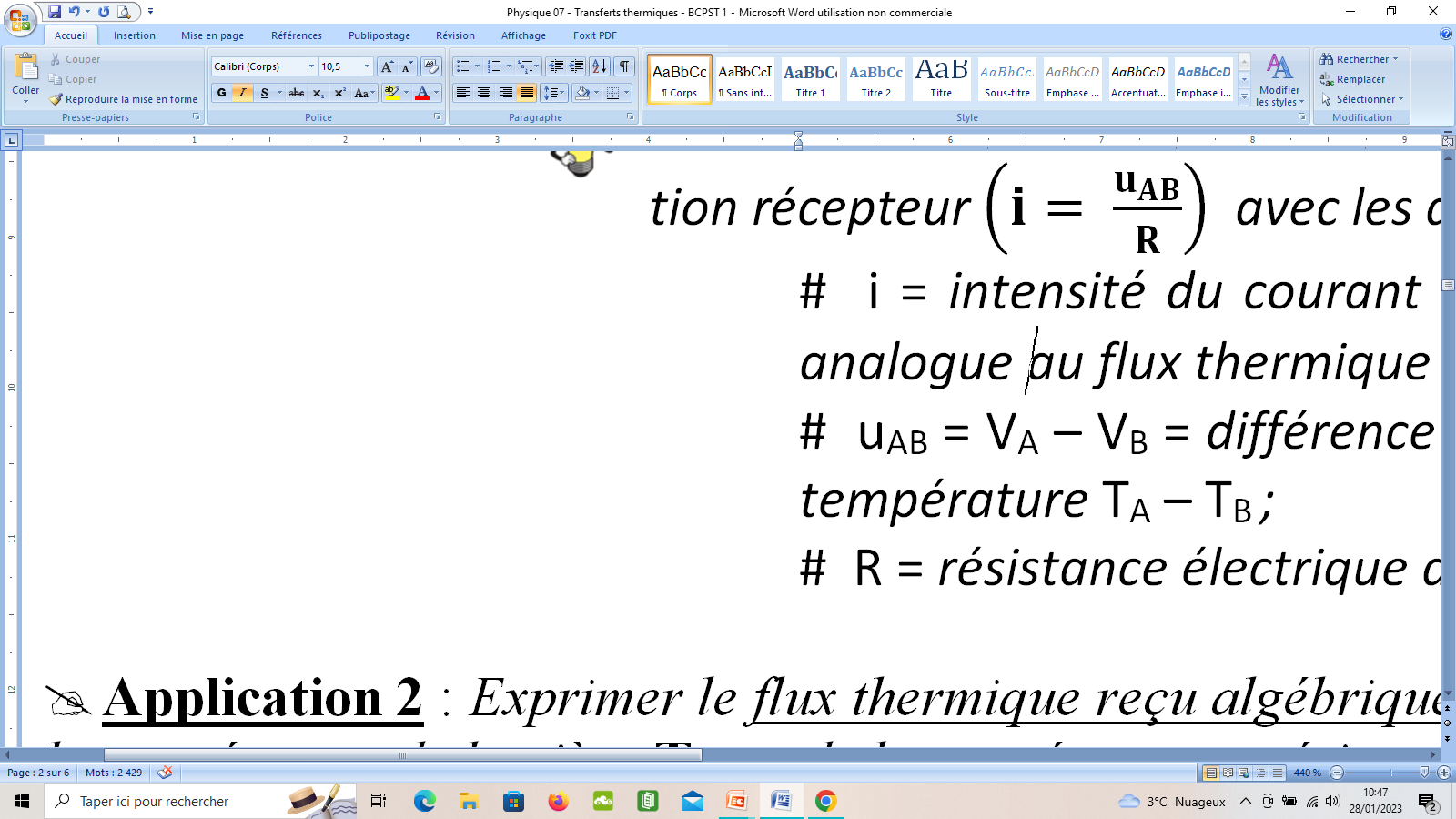 Flux de charges électriques
Résistance du conducteur ohmique
(en K)
 Définition :
Le flux thermique CONDUCTIF F au travers d’un matériau de résistance thermique RTh séparant une zone chaude de température TC d’une zone froide de température TF vaut :
(en W)
(en K.W – 1)
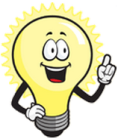 Relation à rapprocher de la loi d’Ohm pour un conducteur ohmique
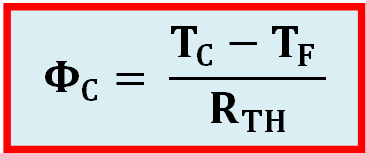 Différence de potentiel électrique
(VA – VB)
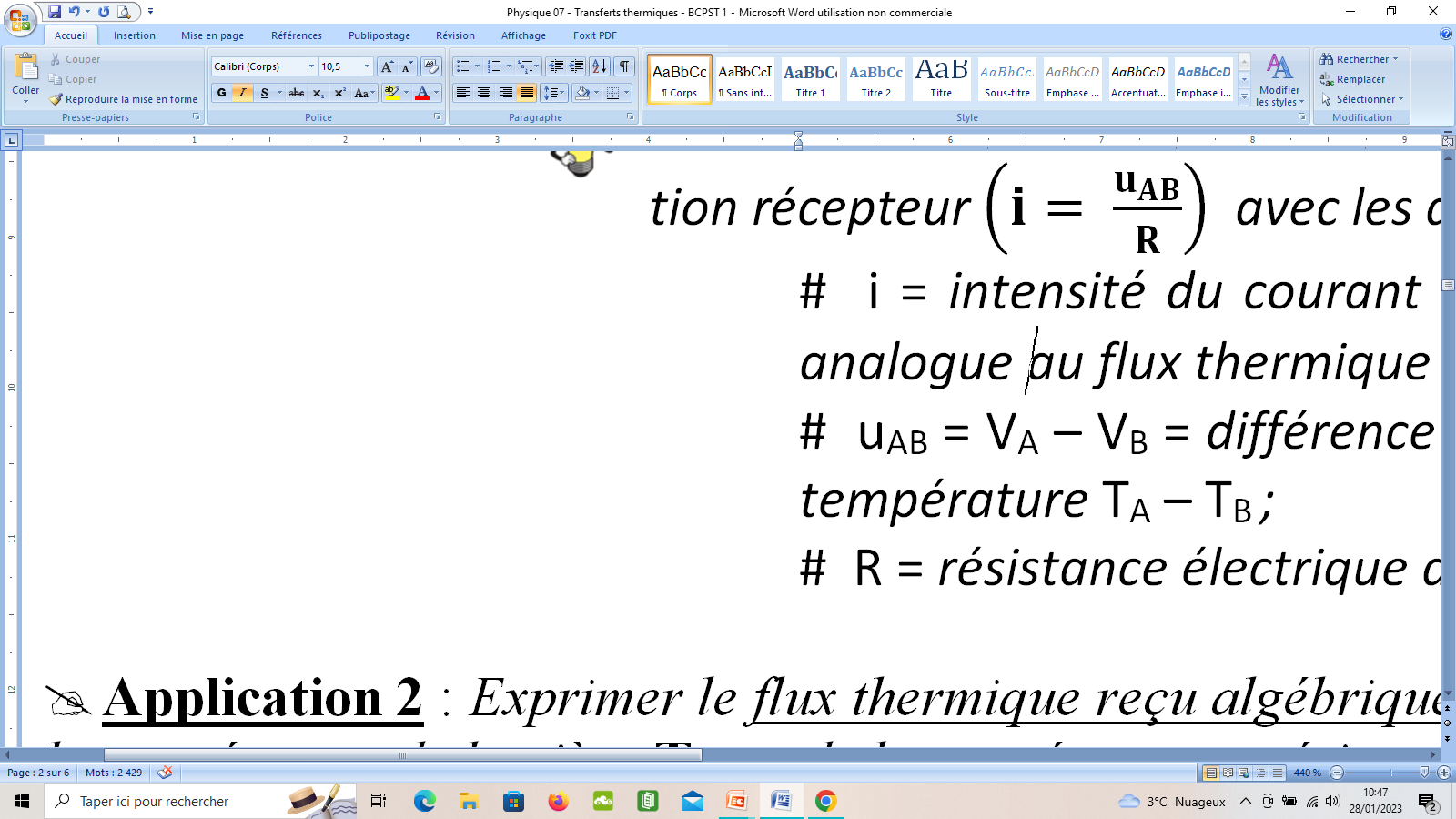 Flux de charges électriques
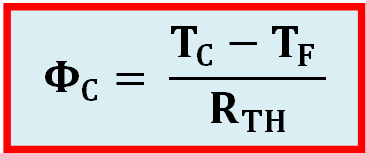 Résistance du conducteur ohmique
 Application 2 : Exprimer le flux thermique reçu algébriquement par l’air de la pièce au travers de la fenêtre en fonction de la température de la pièce Tpièce, de la tempéra-ture extérieure Text et de la résistance thermique du verre Rverre.
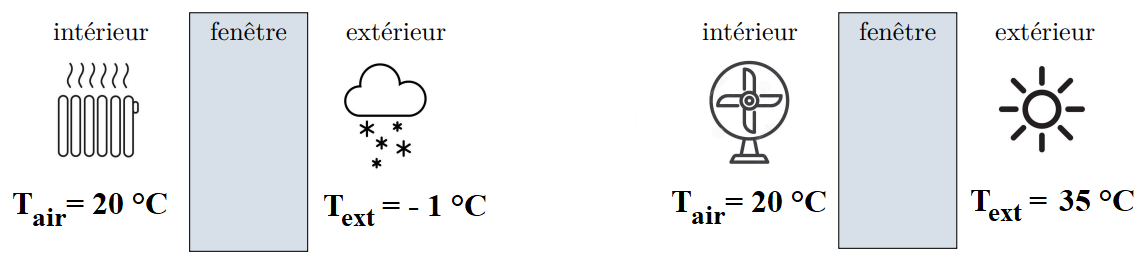 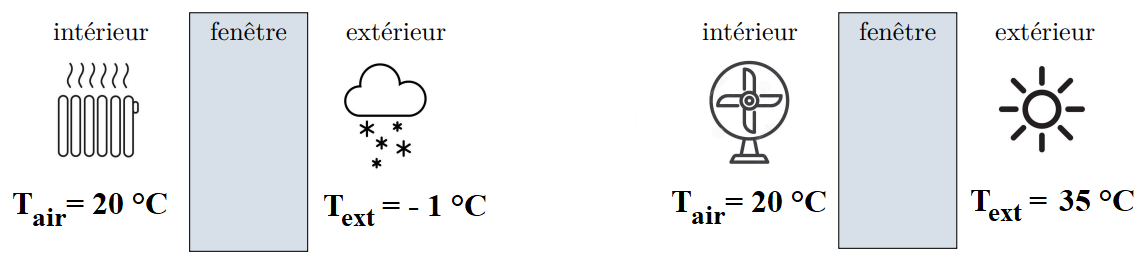  Application 2 : Exprimer le flux thermique reçu algébriquement par l’air de la pièce au travers de la fenêtre en fonction de la température de la pièce Tpièce, de la tempéra-ture extérieure Text et de la résistance thermique du verre Rverre.
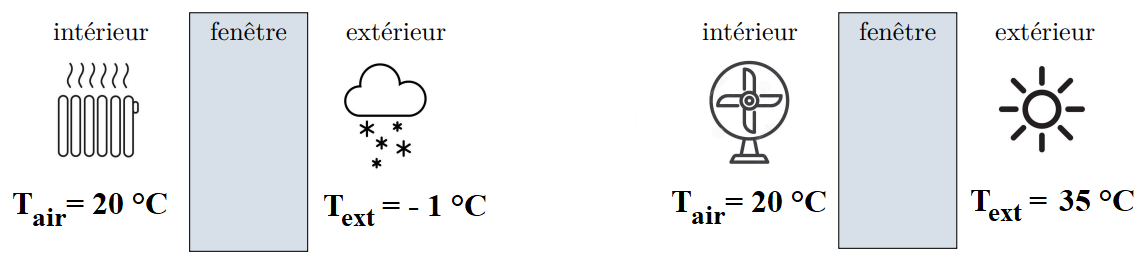 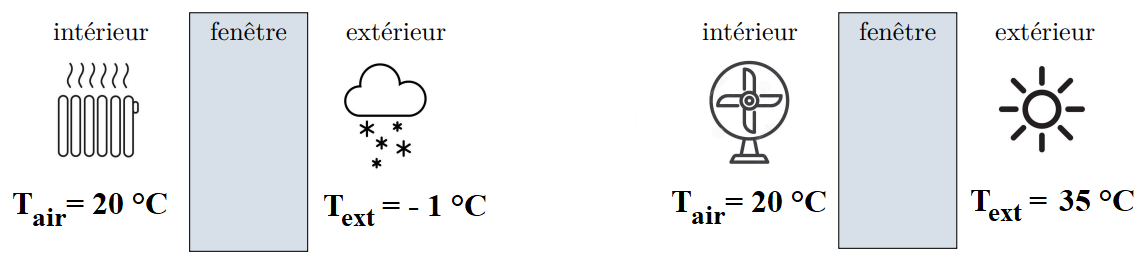 L’air de la pièce PERD de l’énergie : Freçu < 0
L’air de la pièce GAGNE de l’énergie : Freçu > 0
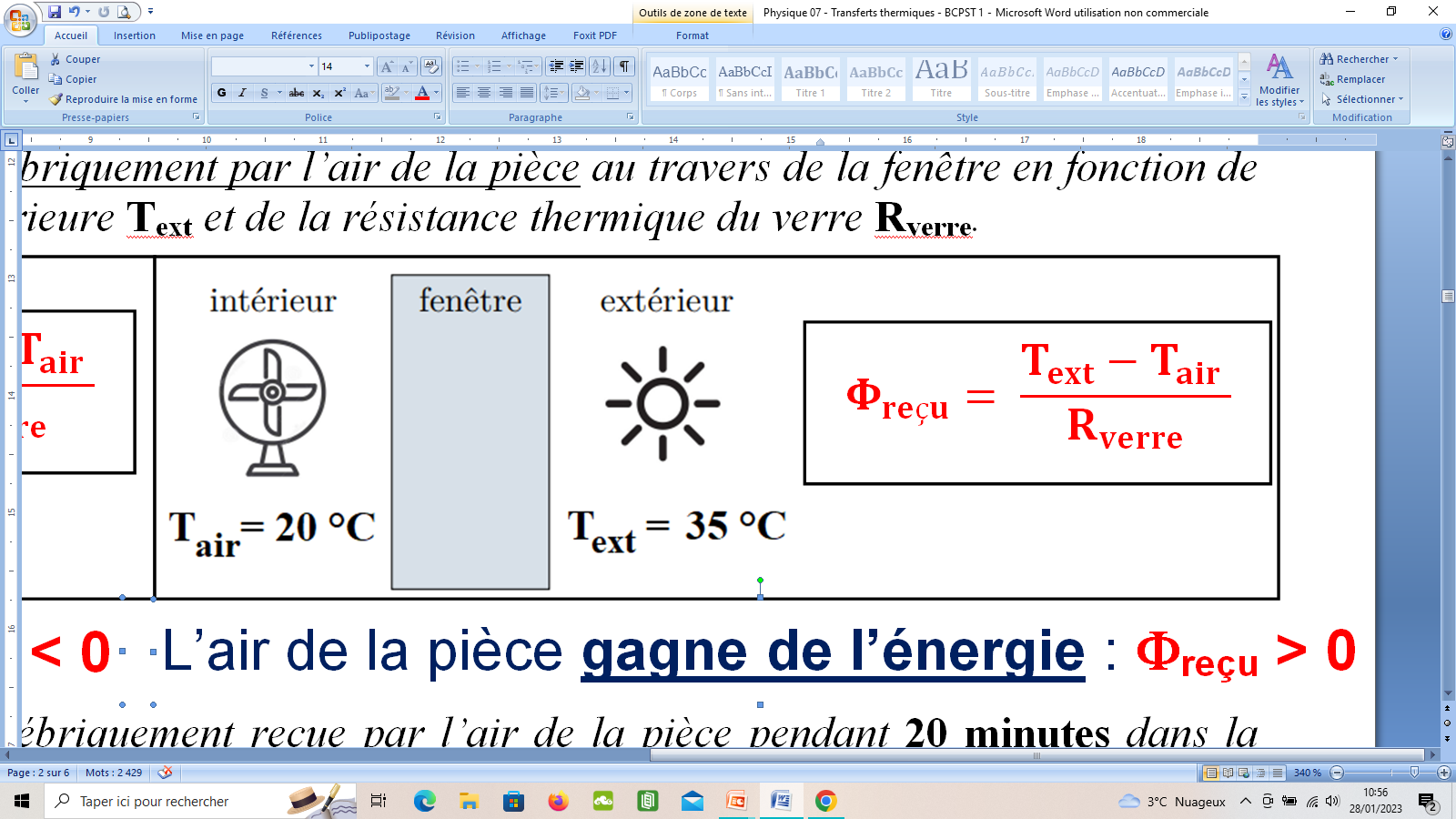 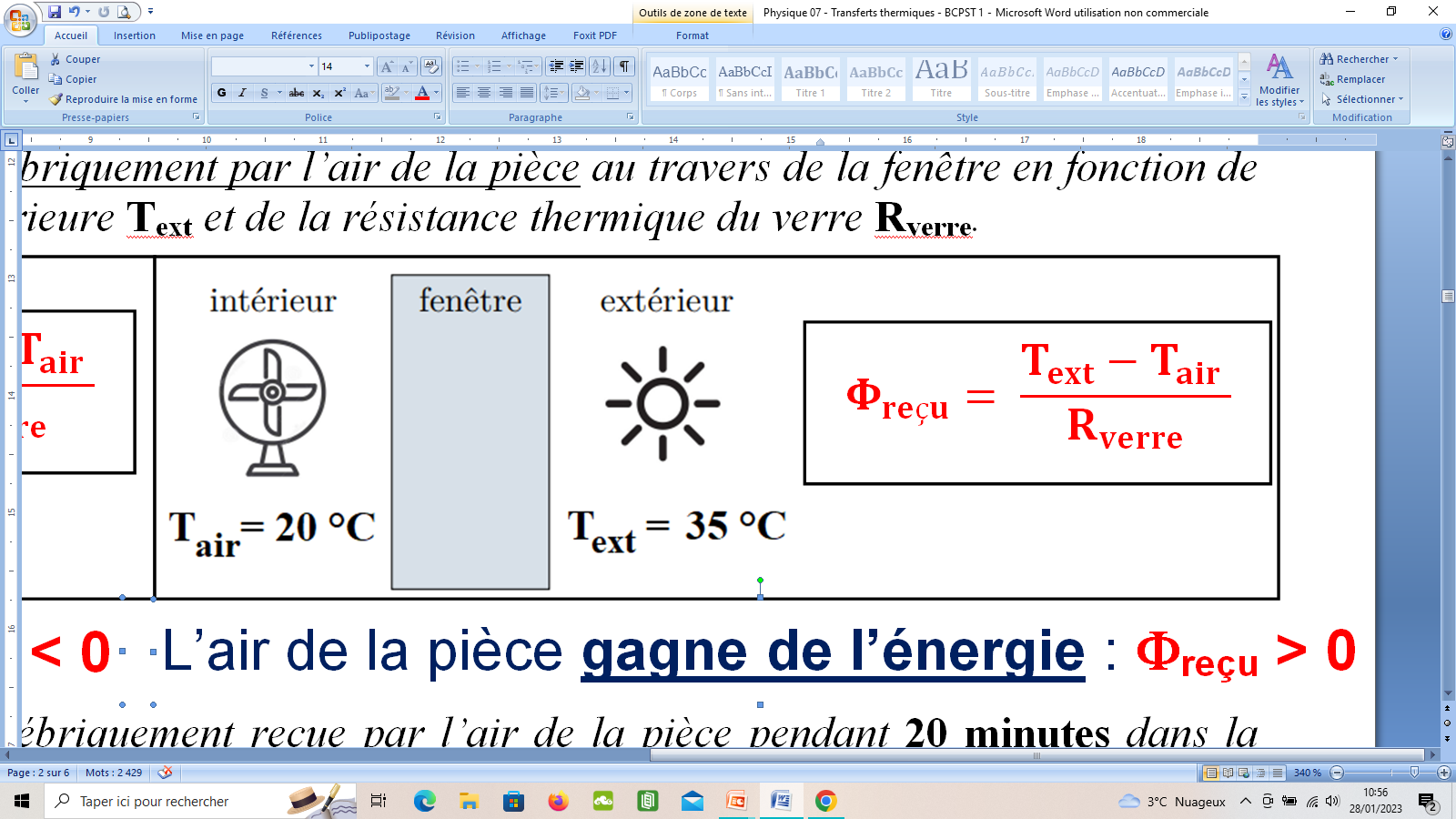  Application 3 : Que vaut l’énergie algébriquement reçue par l’air de la pièce pen-dant 20 minutes dans la situation de droite (on prendra Rverre = 2,0.10 – 2 K.W – 1).
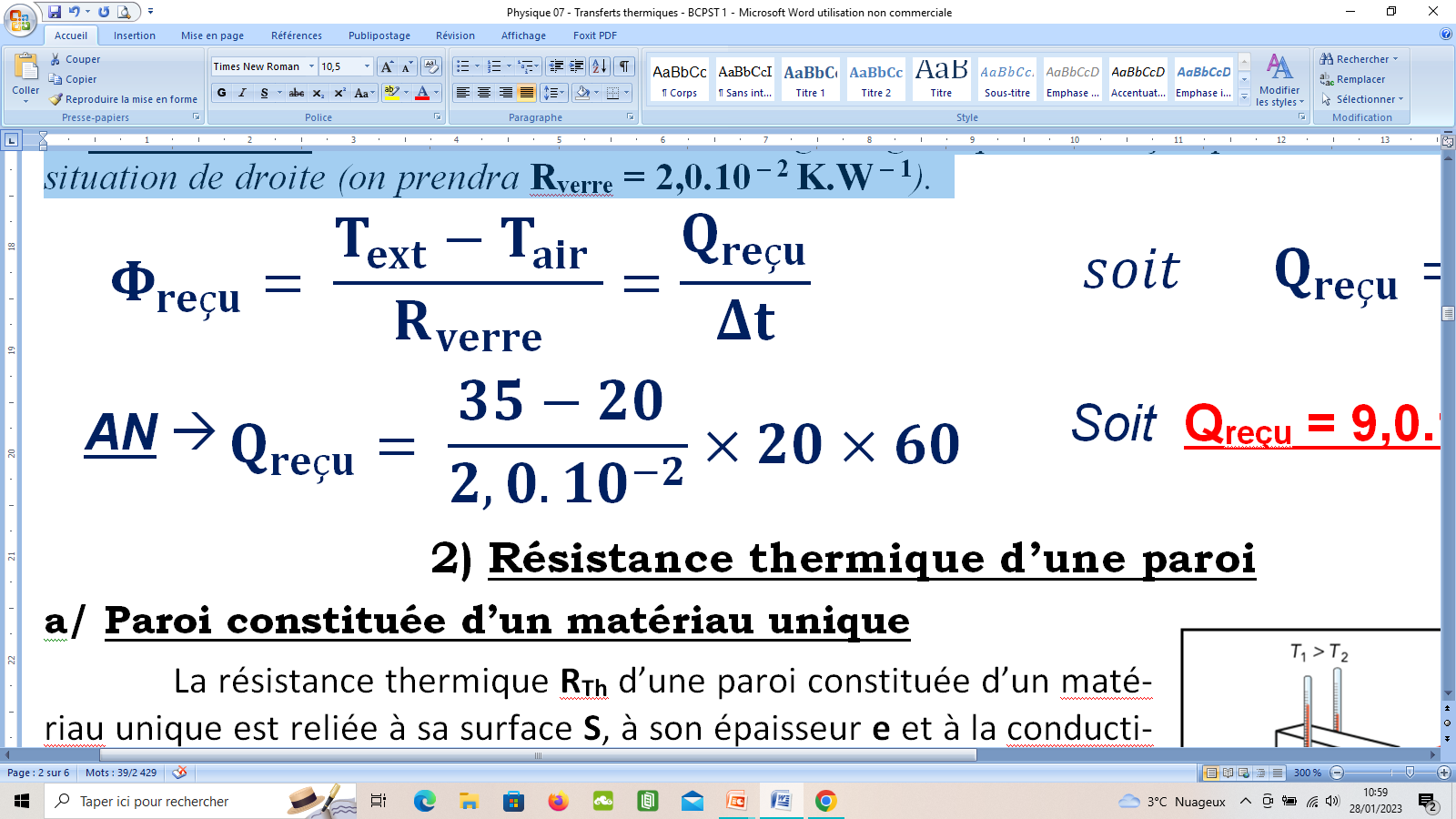 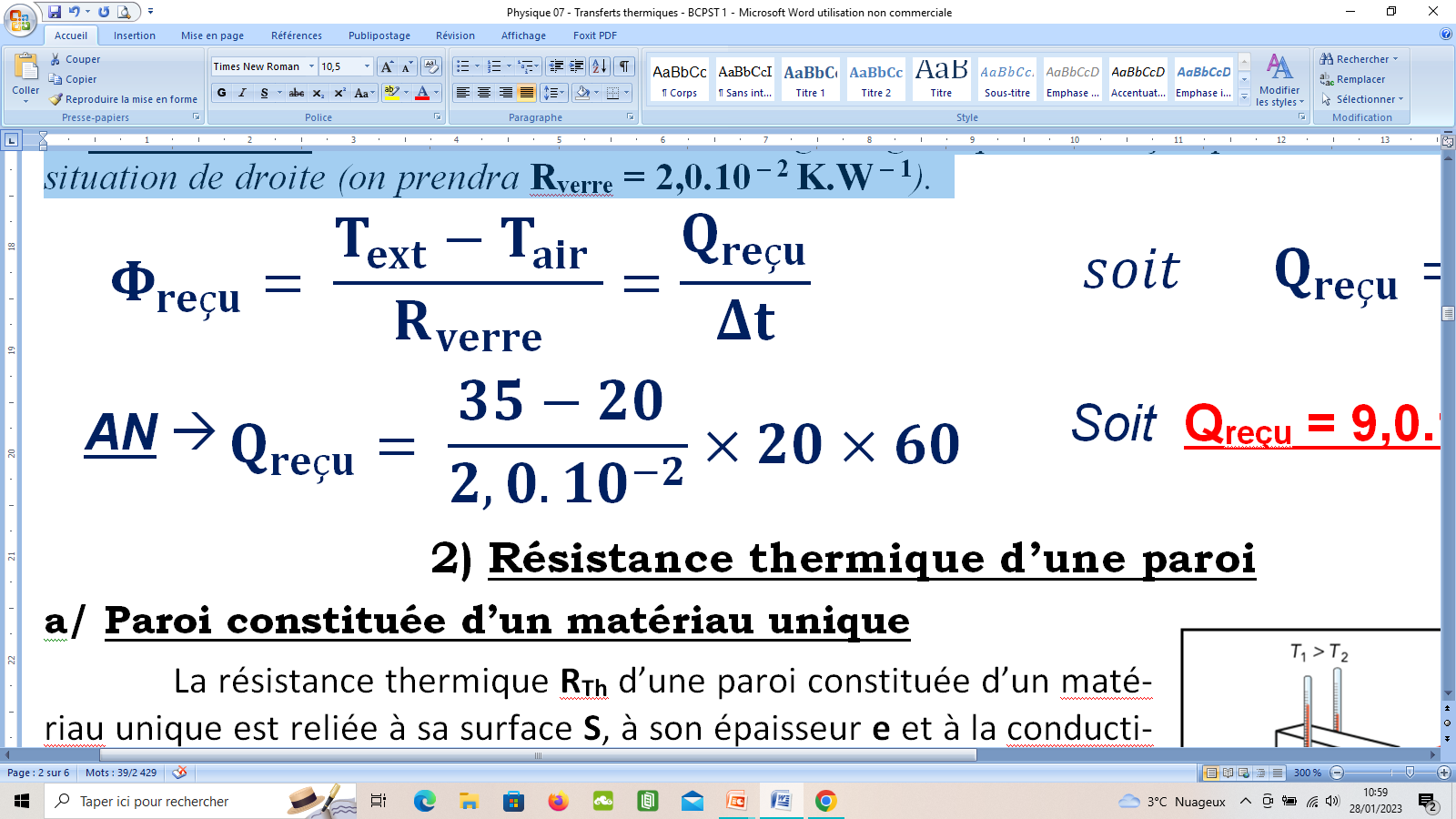 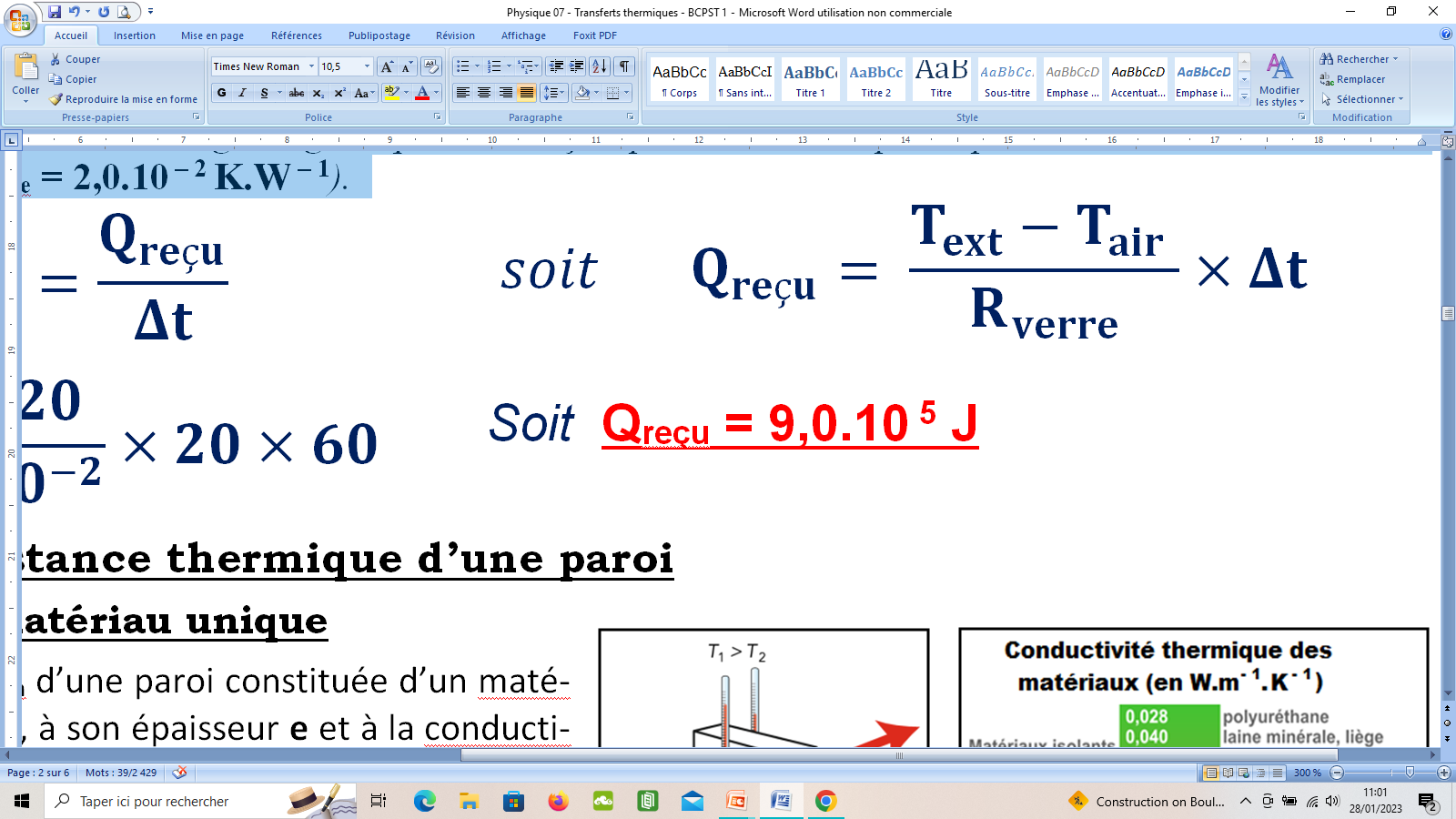 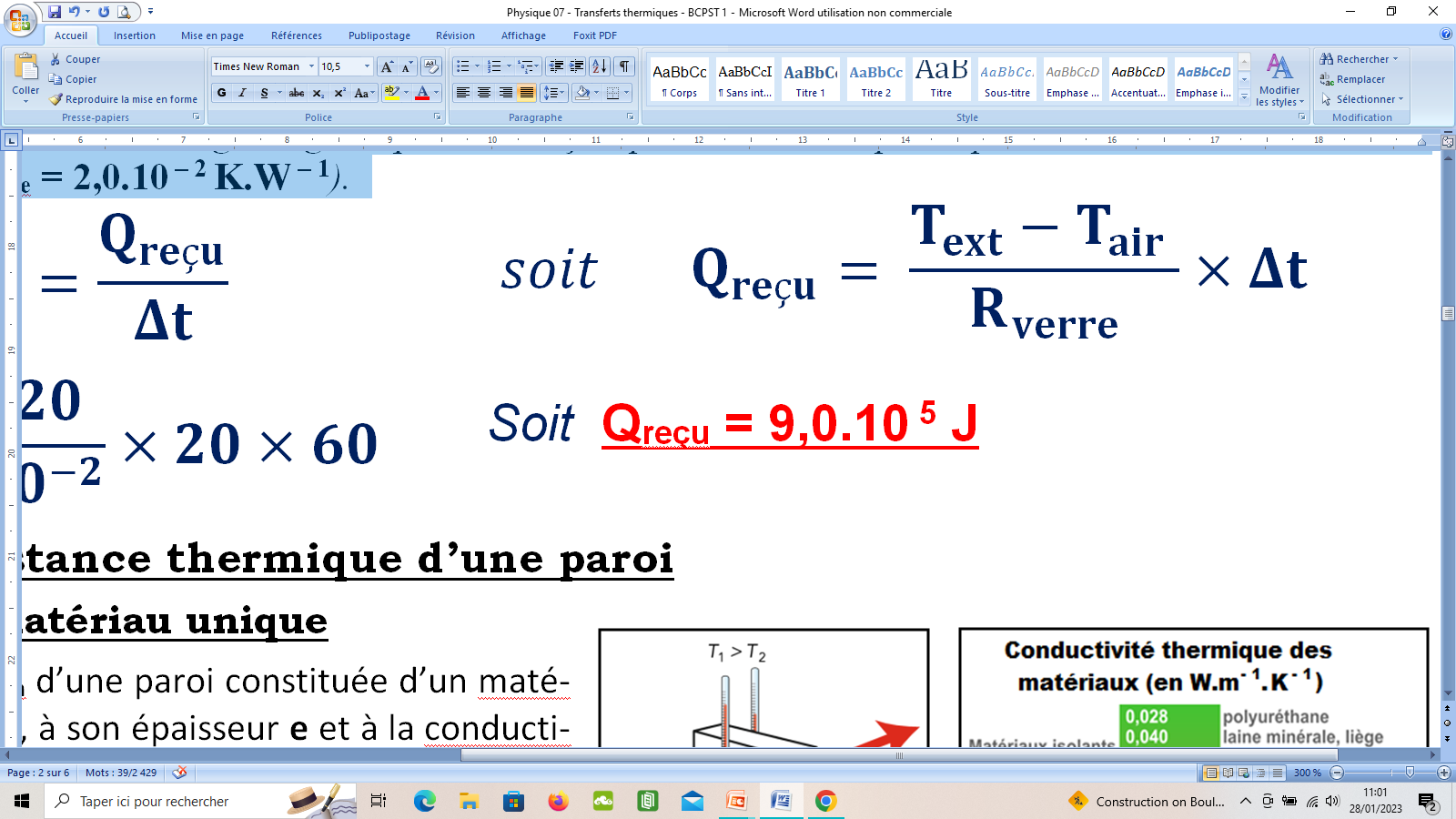  Application 3 : Que vaut l’énergie algébriquement reçue par l’air de la pièce pen-dant 20 minutes dans la situation de droite (on prendra Rverre = 2,0.10 – 2 K.W – 1).
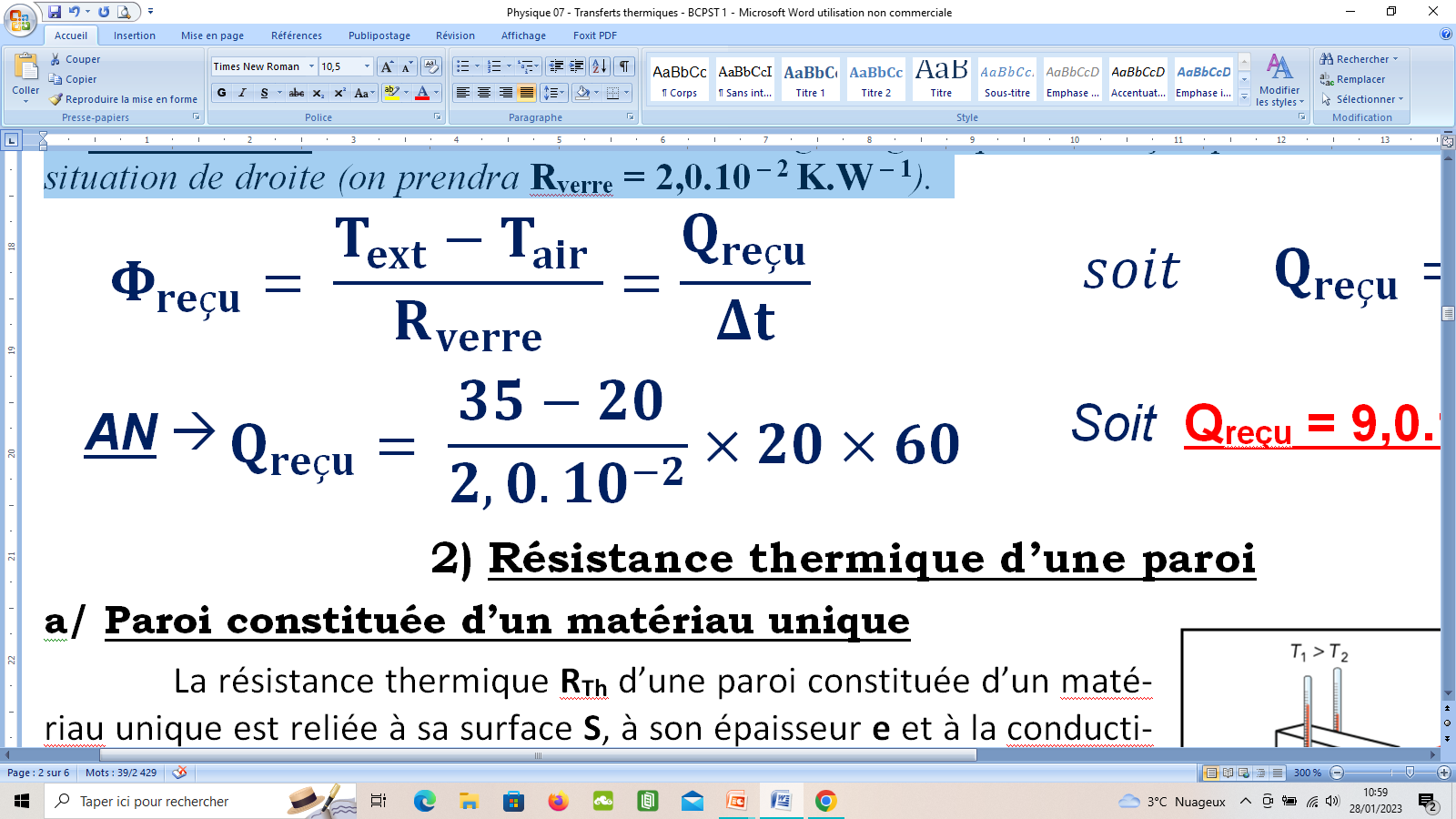 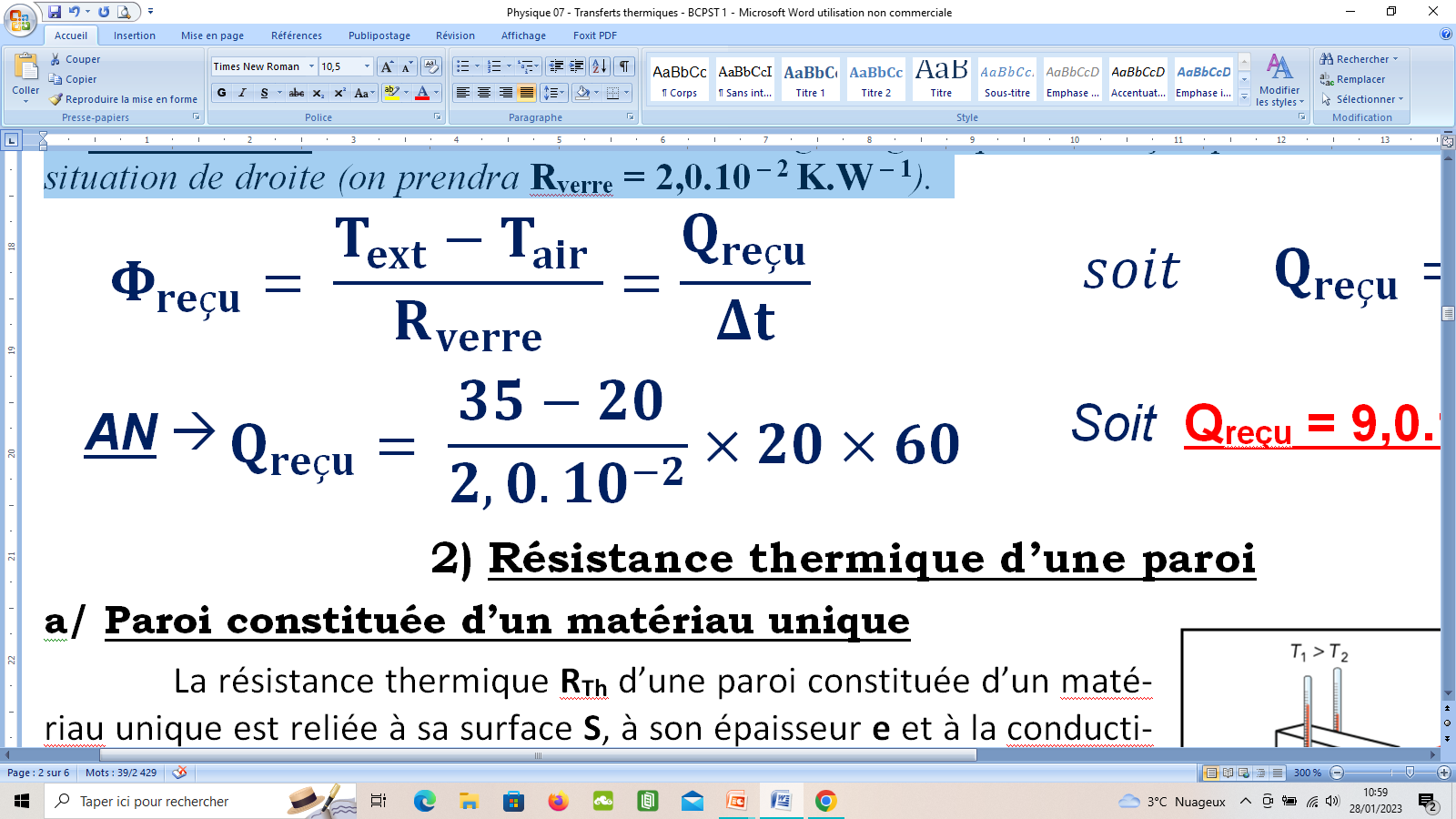 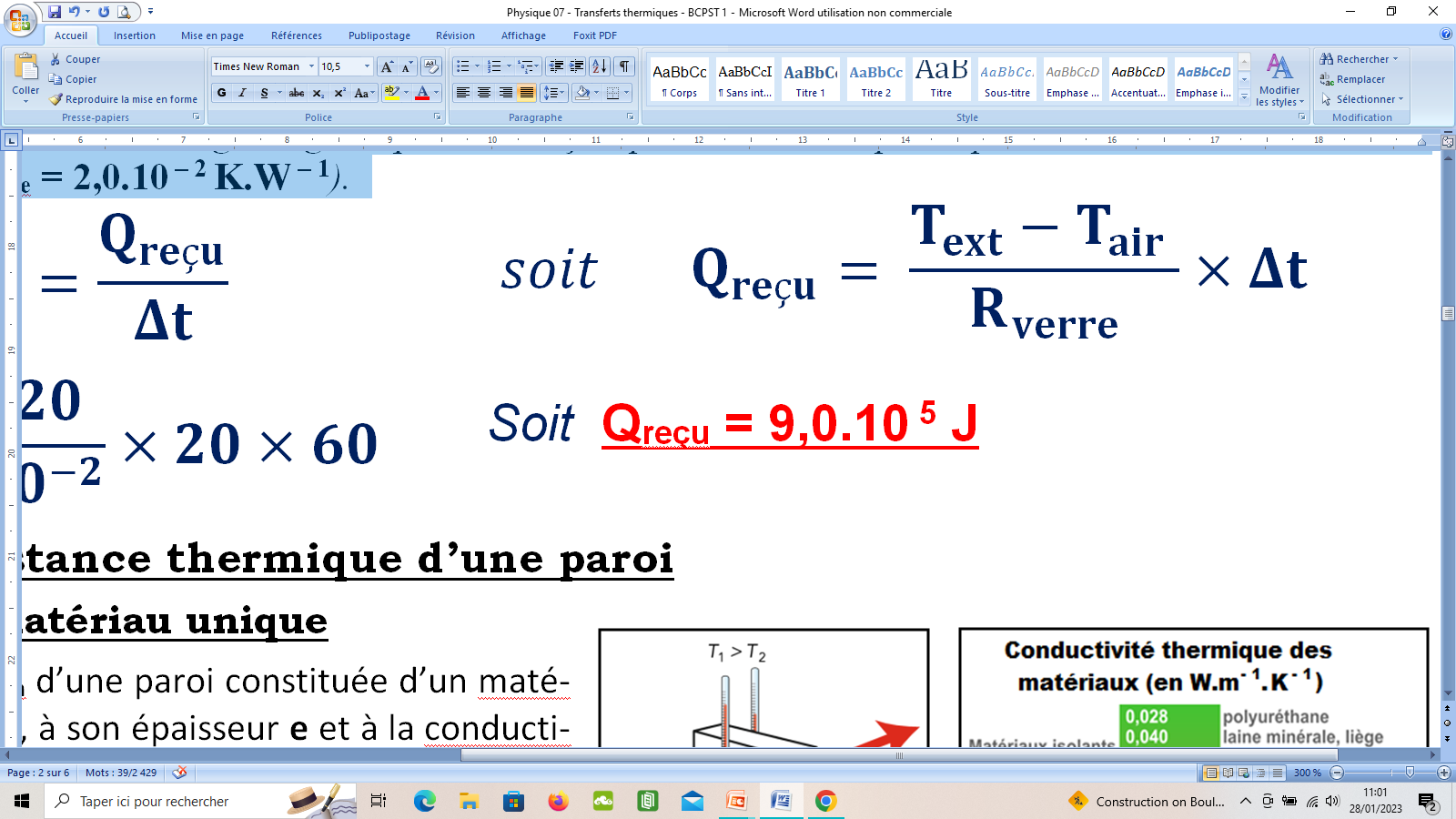 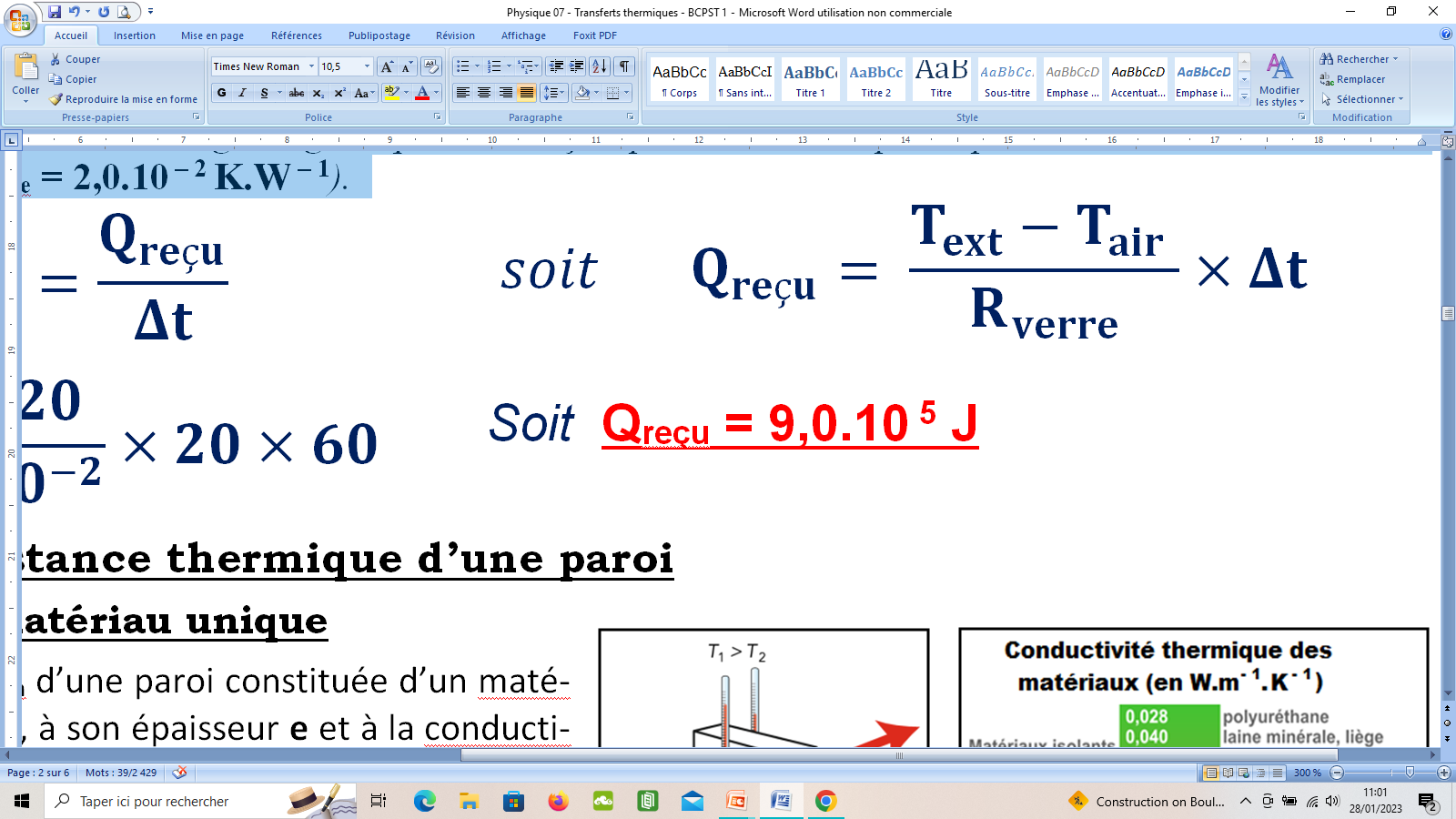 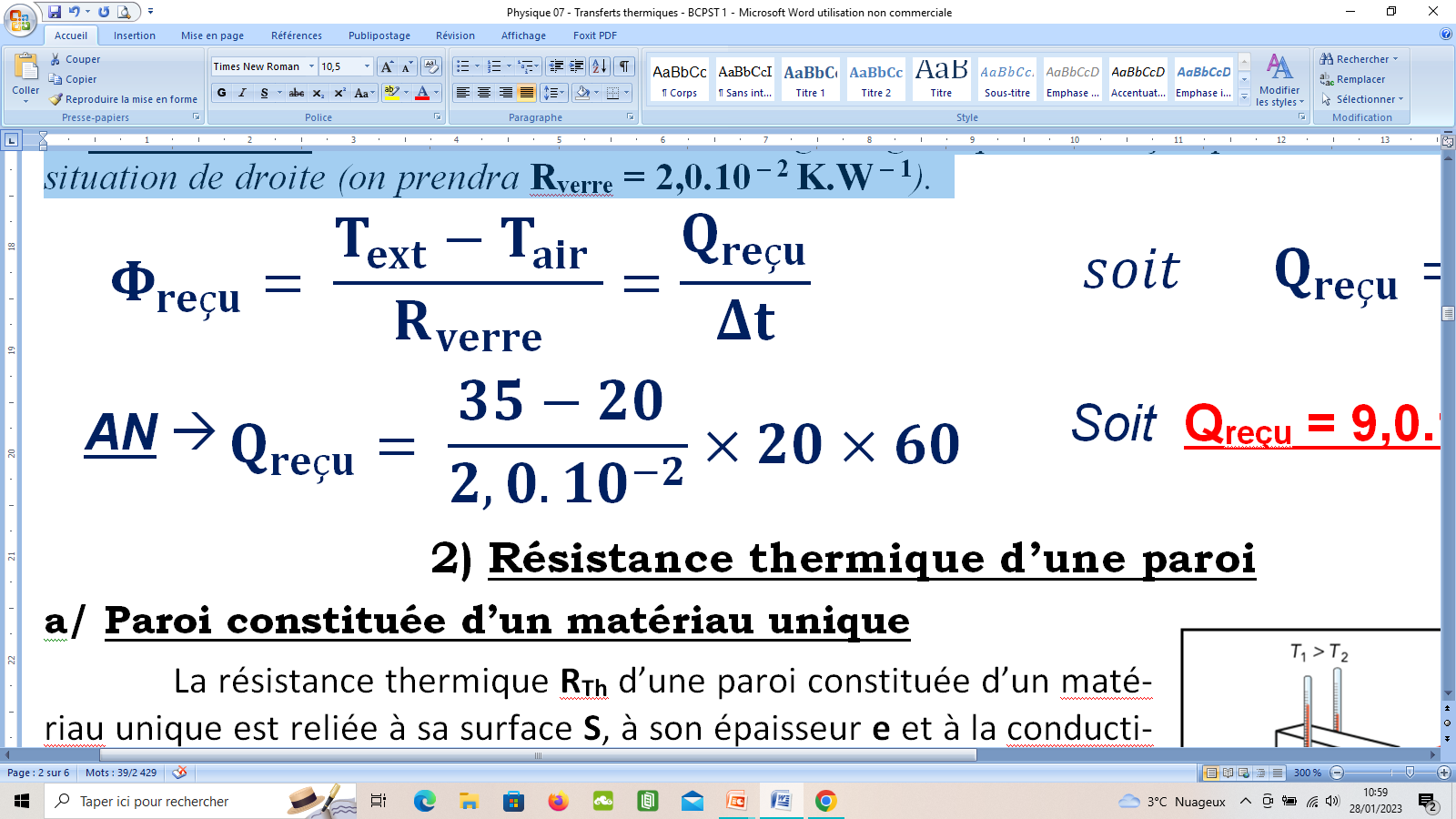 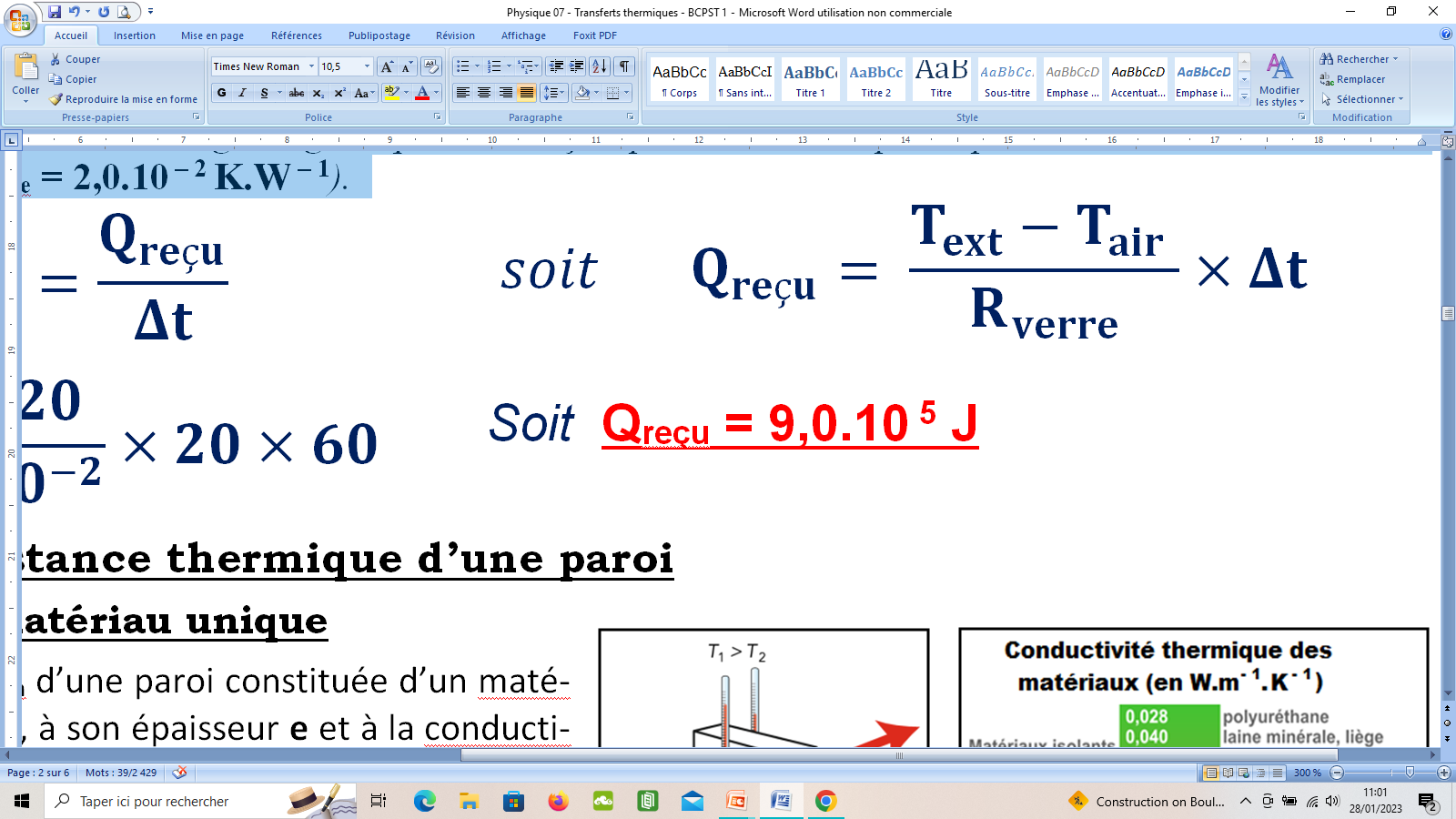 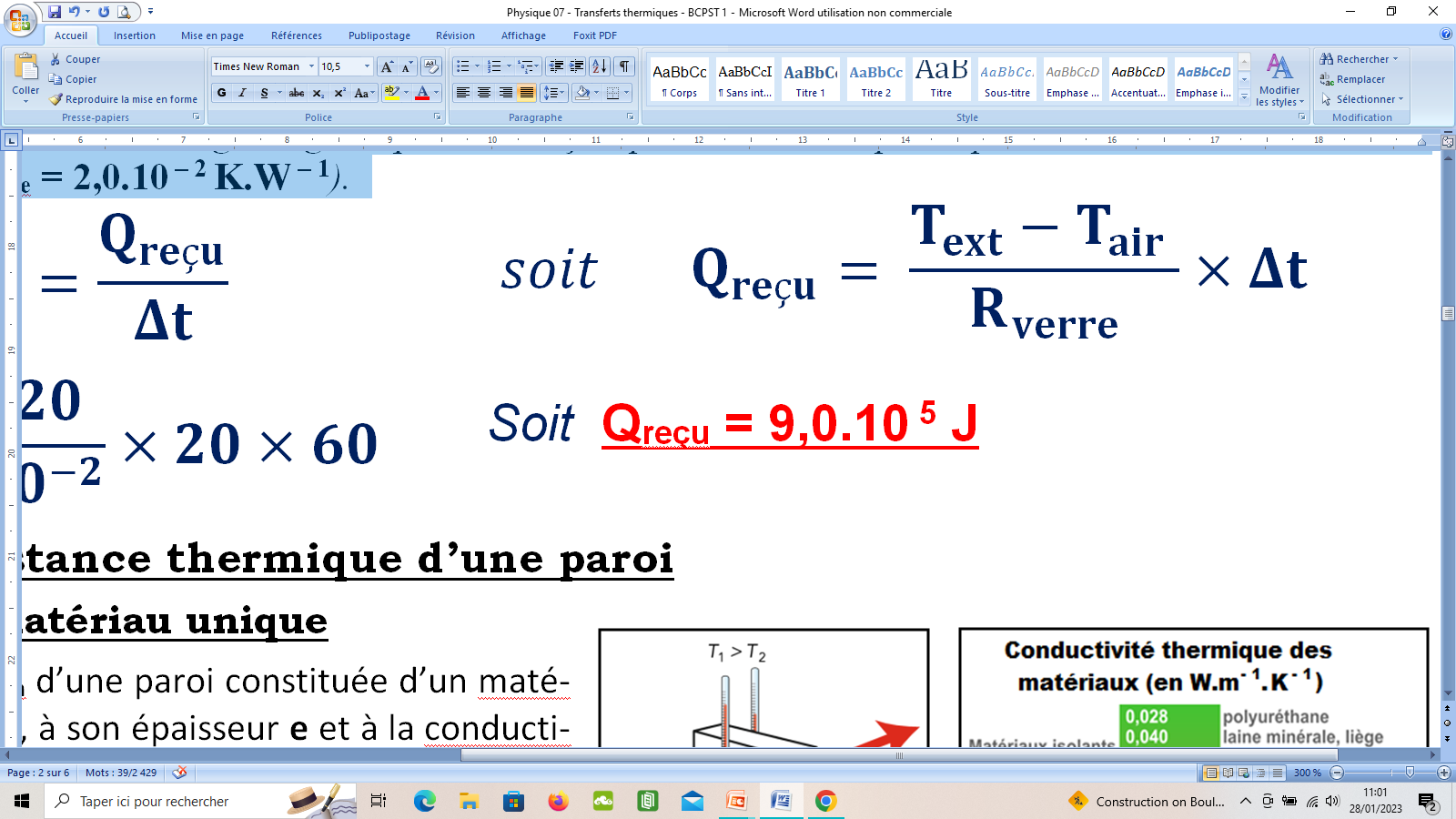 2) Résistance thermique d’une paroi
a/ Paroi constituée d’un unique matériau
(en m)
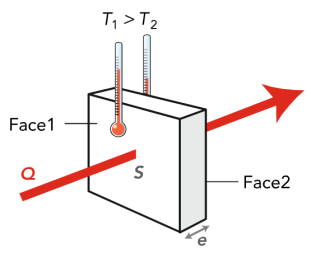 (en K.W – 1)
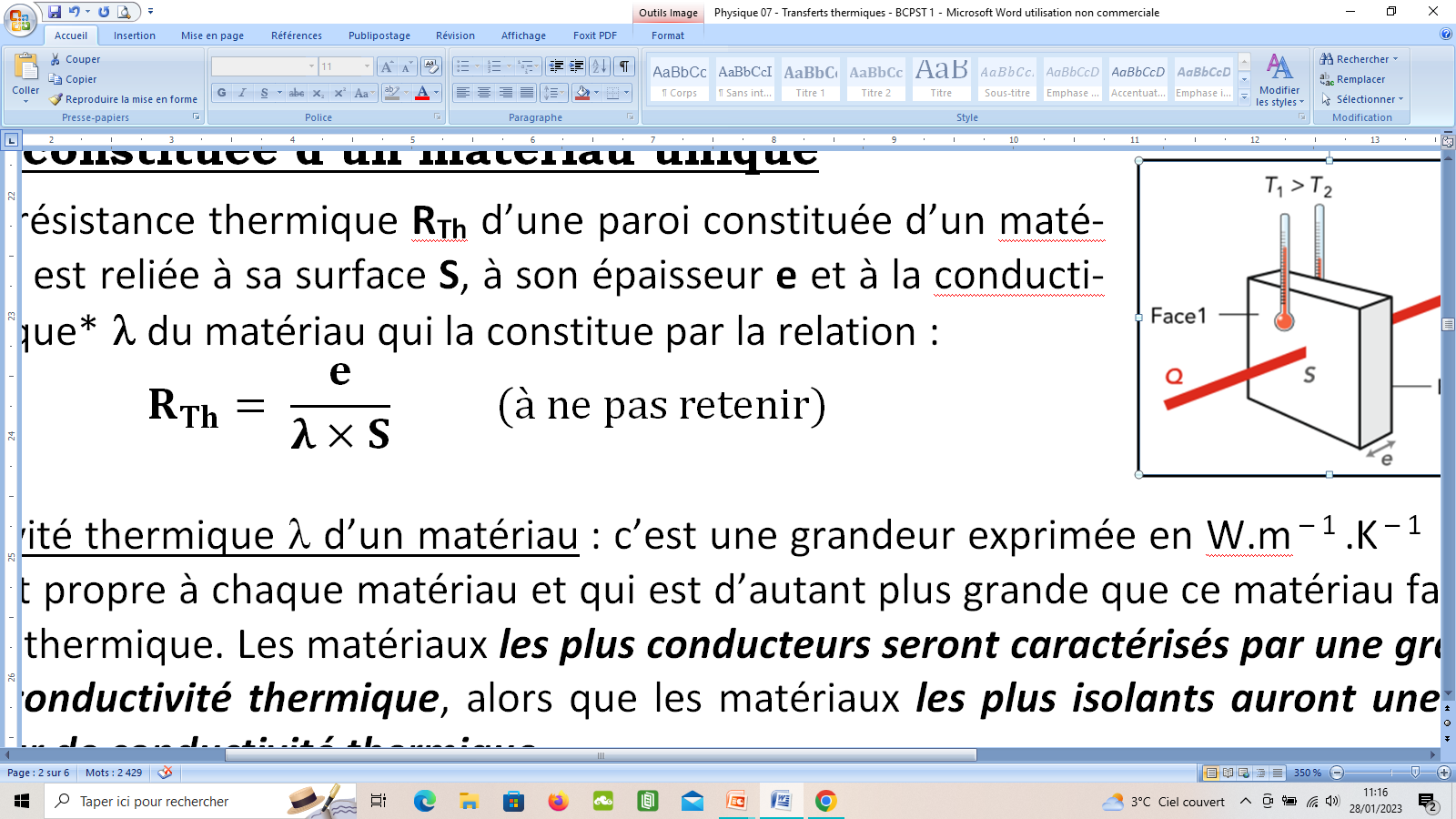 Conductivité thermique du matériau (en W.K-1.m-1)
(en m²)
2) Résistance thermique d’une paroi
a/ Paroi constituée d’un unique matériau
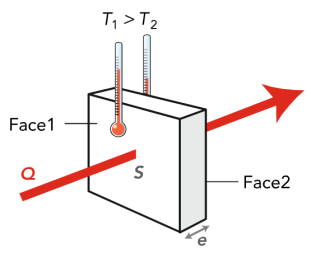 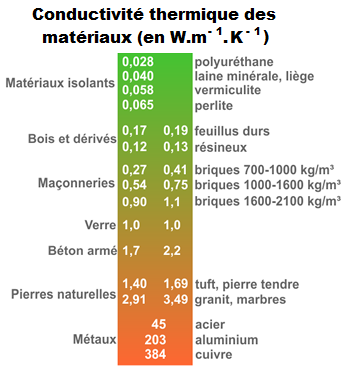 (en m)
(en K.W – 1)
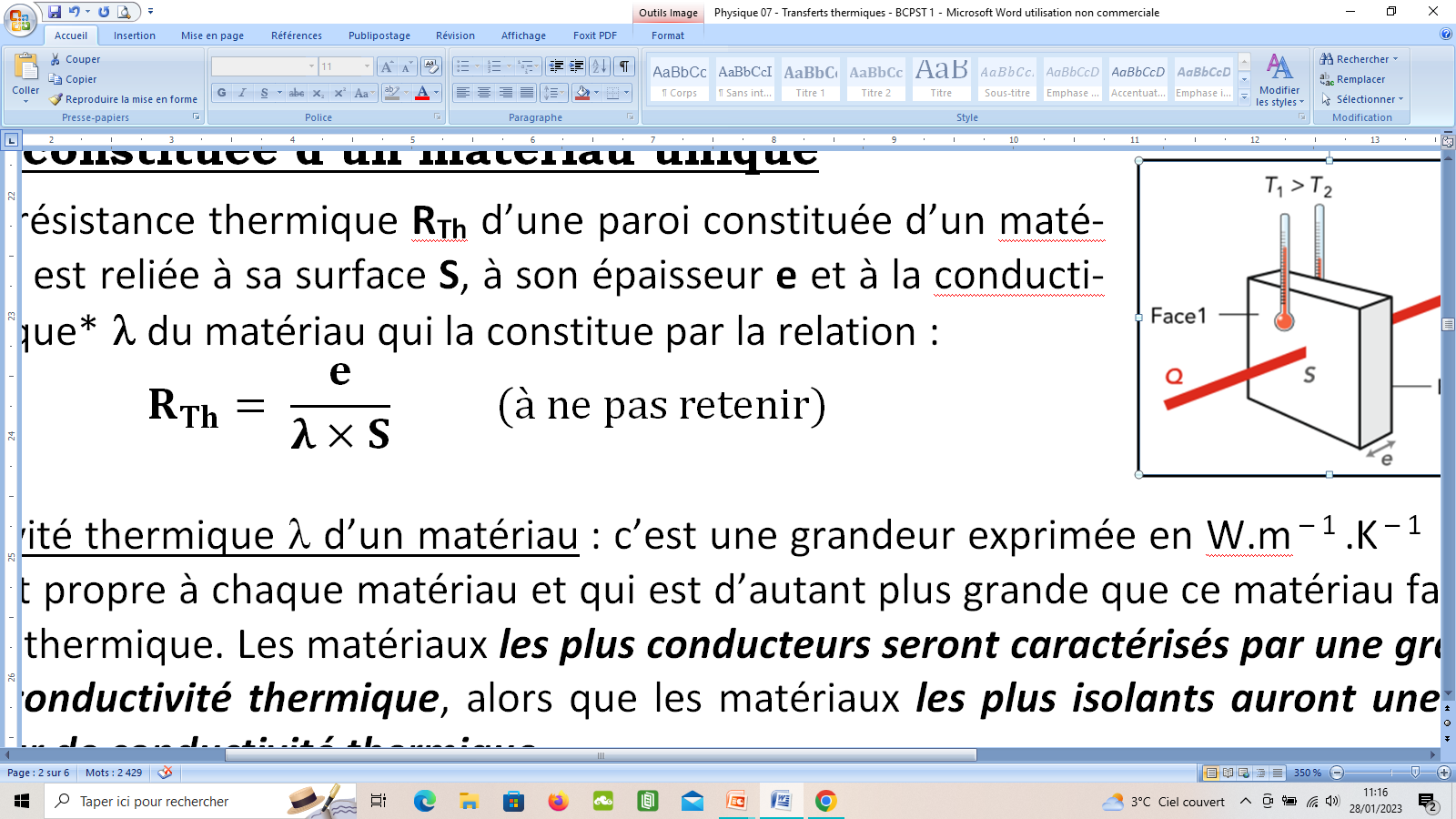 Conductivité thermique du matériau (en W.K-1.m-1)
(en m²)
2) Résistance thermique d’une paroi
b/ Paroi constituée de plusieurs matériaux
 Association en SERIE :
MÊME flux thermique F qui traverse les matériaux les uns après les autres.
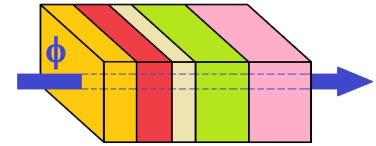 RTh (équivalent) = RTh (matériau 1) + … + RTh(matériau n)
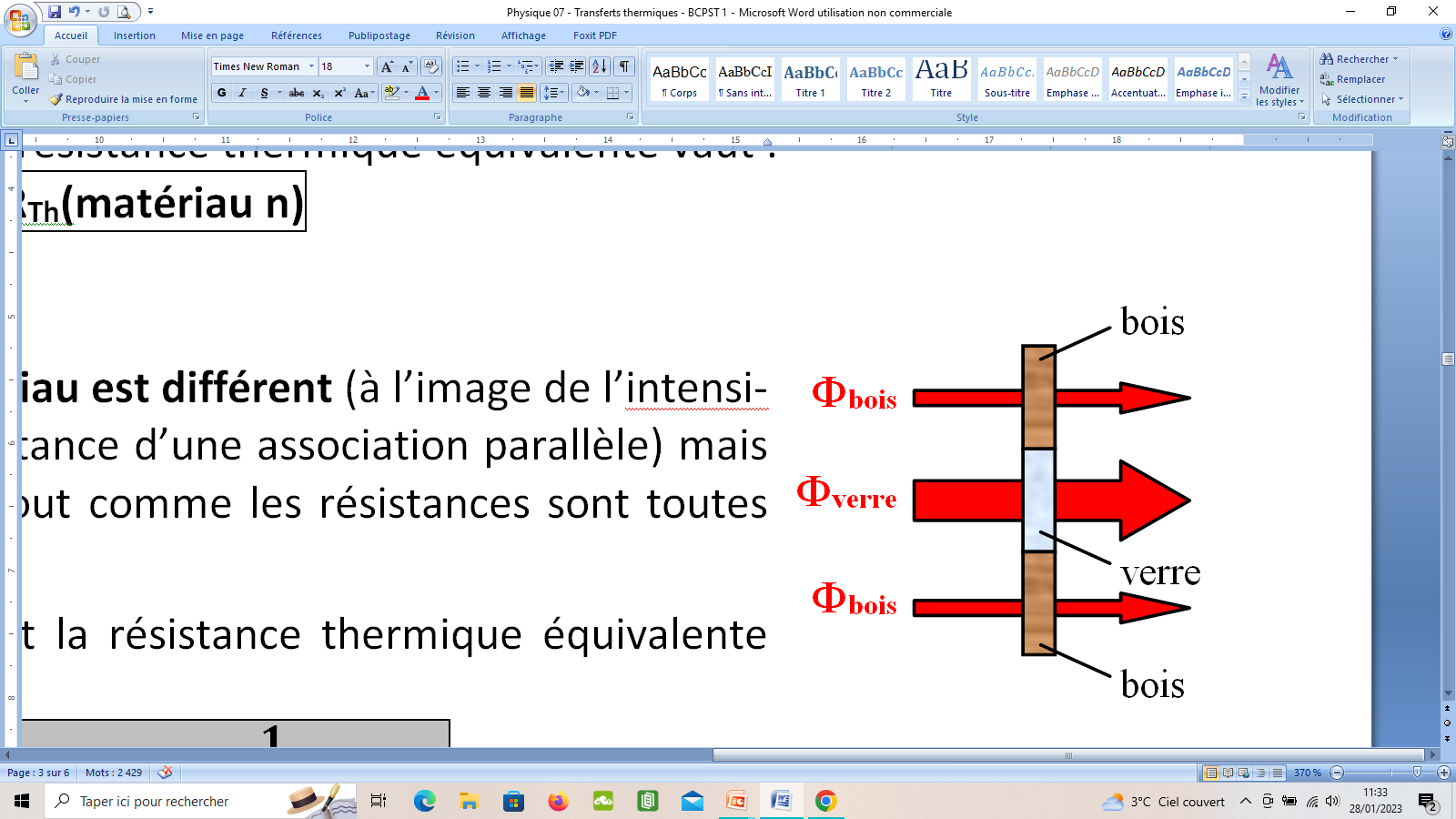  Association en PARALLELE :
Flux thermique F DIFFERENT qui traverse chaque matériau mais tous sont soumis à la même différence de température
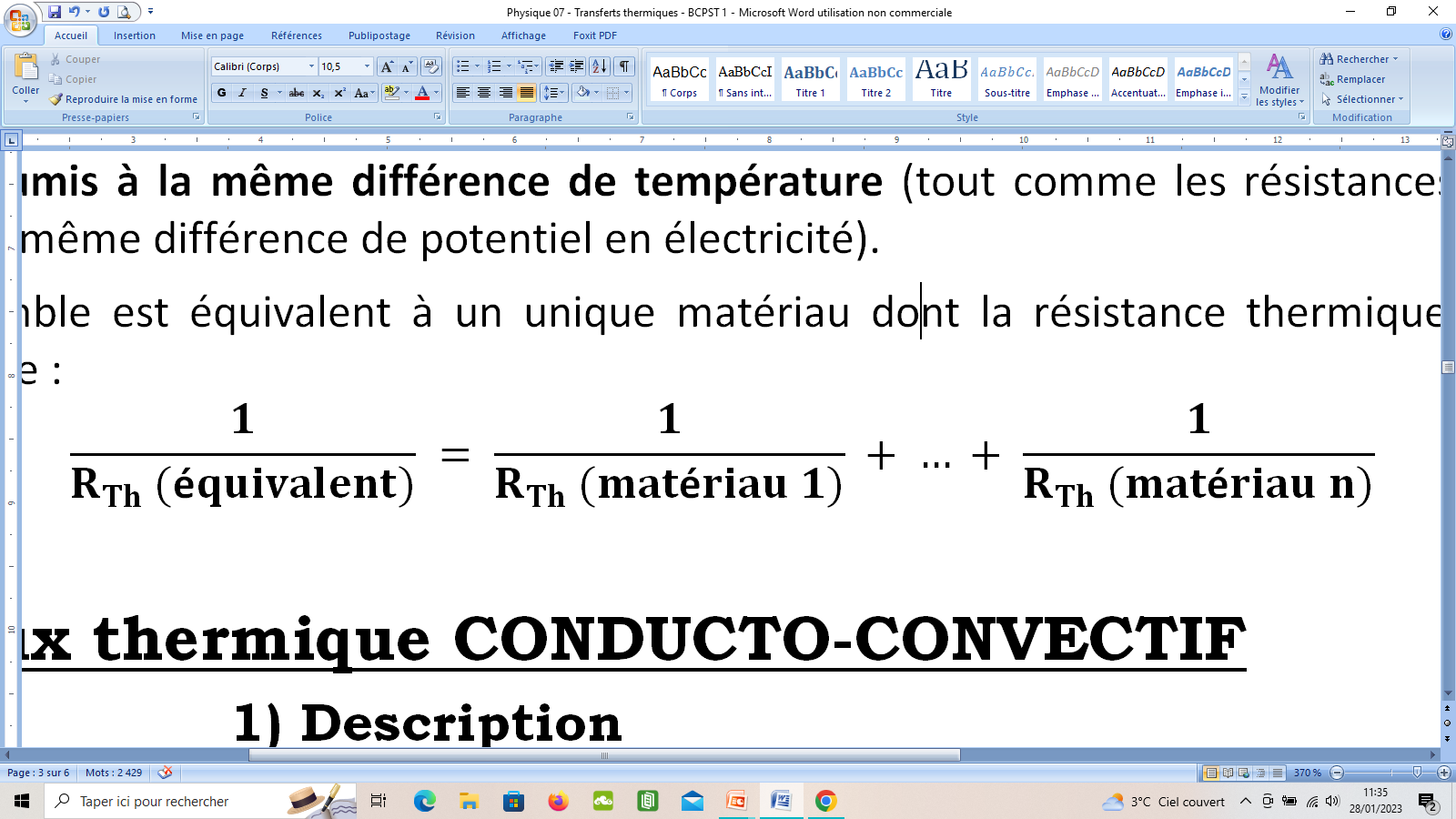 III- Le flux thermique CONDUCTO-CONVECTIF
1) Description
Thermostat
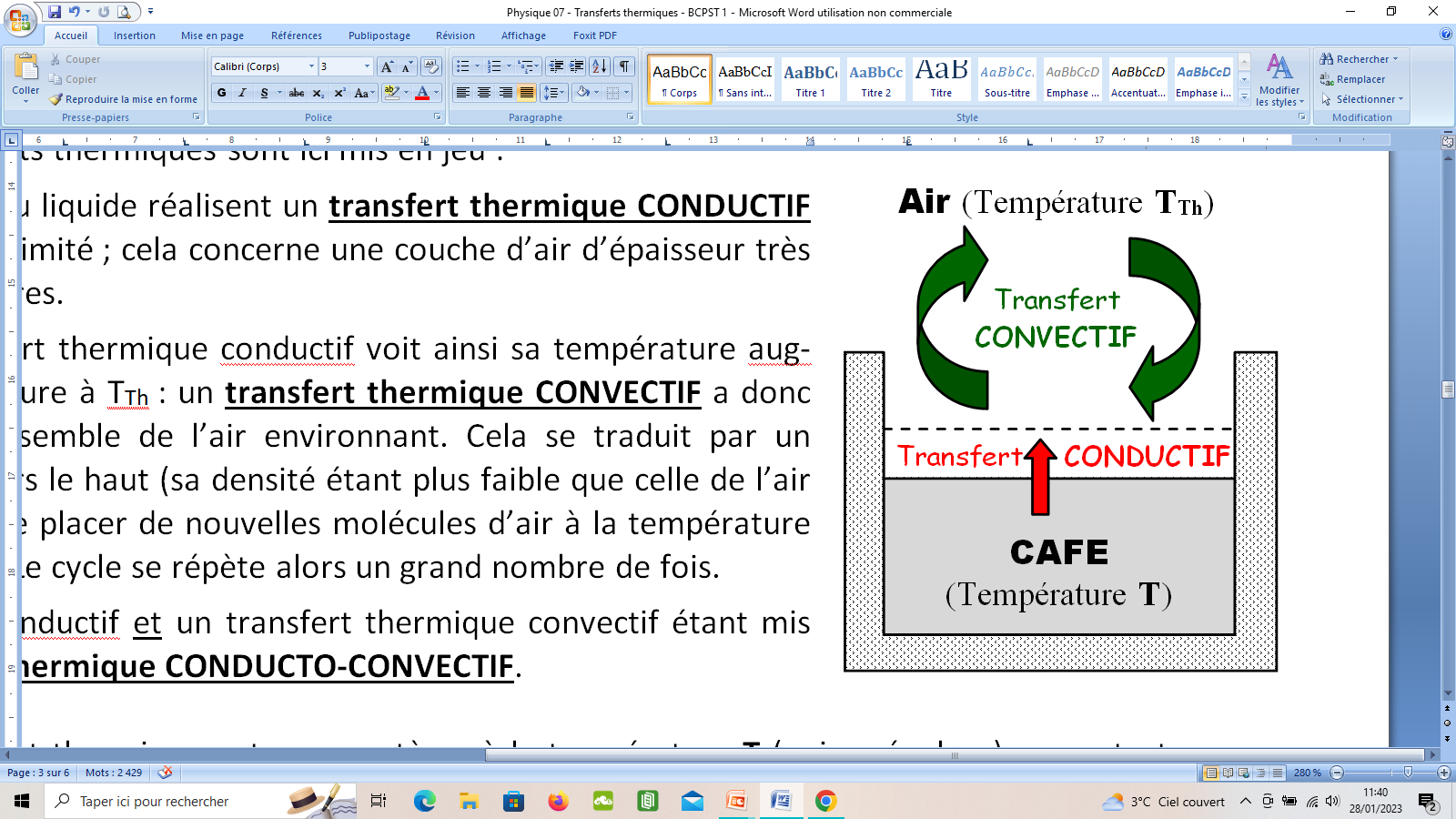 2 transferts thermiques simultanés : 

	 Transfert CONDUCTIF

	 Transfert CONVECTIF
Transfert thermique 
CONDUCTO-CONVECTIF
 Loi phénoménologique de NEWTON :
Le flux thermique CONDUCTO-
CONVECTIF F algébriquement reçu par un système de température T dont la surface S est au contact d’un thermostat de température TTh vaut :
(en m²)
(en K)
(en W)
F = h × S × (TTh – T)
Coefficient de transfert conducto-convectif (W.K – 1 .m – 2)
 Loi phénoménologique de NEWTON :
Le flux thermique CONDUCTO-
CONVECTIF F algébriquement reçu par un système de température T dont la surface S est au contact d’un thermostat de température TTh vaut :
(en m²)
(en K)
(en W)
F = h × S × (TTh – T)
Coefficient de transfert conducto-convectif (W.K – 1 .m – 2)
Application 4 : Commenter le signe obtenu pour le flux conducto-convectif algébri-quement reçu dans le cas où :

	# T > TTh : 

	# T < TTh :
F < 0 : le système perd de l’énergie.
F > 0 : le système gagne de l’énergie.
2) Evolution de la température d’un système
Système : 	
	- incompressible et indilatable (solide ou liquide) 
	- de température T
 	- de capacité thermique C
	- sans mouvement macroscopique
	- dont la surface S est au contact d’un thermostat de température Tth.
2) Evolution de la température d’un système
Système : 	
	- incompressible et indilatable (solide ou liquide) 
	- de température T
 	- de capacité thermique C
	- sans mouvement macroscopique
	- dont la surface S est au contact d’un thermostat de température Tth.
 Application du 1er principe de la thermodynamique sur une durée élémentaire dt :




 Intervention de la capacité thermique C (= CV = CP) du système :

 Equation différentielle vérifiée par la température T :
avec : dEm = 0 (pas de mouvement macroscopique)
dEm + dU = dW + dQ
dW = 0 (transformation isochore)
= h × S × (TTh – T) × dt
dQ = F × dt
Finalement, dU = h × S × (TTh – T) × dt
C × dT = h × S × (TTh – T) × dt
dT
dT
C ×
= h × S × TTh – h × S × T
   C ×
+ h × S × T = h × S × TTh
dt
dt
 Application du 1er principe de la thermodynamique sur une durée élémentaire dt :




 Intervention de la capacité thermique C (= CV = CP) du système :

 Equation différentielle vérifiée par la température T :






 Solution de l’équation différentielle :
avec : dEm = 0 (pas de mouvement macroscopique)
dEm + dU = dW + dQ
dW = 0 (transformation isochore)
= h × S × (TTh – T) × dt
dQ = F × dt
Finalement, dU = h × S × (TTh – T) × dt
C × dT = h × S × (TTh – T) × dt
dT
dT
C ×
= h × S × TTh – h × S × T
   C ×
+ h × S × T = h × S × TTh
dt
dt
Equation différentielle linéaire du 1er ordre à coefficients constants
dT
h × S
h × S
Forme CANONIQUE
(coeff 1 devant la dérivée)
+
× T
=
× TTh
dt
C
C
 Solution particulière T1 :
on propose T1 = TTh
 Solution générale T2 de l’équation homogène  :
 Equation différentielle vérifiée par la température T :






 Solution de l’équation différentielle :
dT
dT
C ×
= h × S × TTh – h × S × T
   C ×
+ h × S × T = h × S × TTh
dt
dt
Equation différentielle linéaire du 1er ordre à coefficients constants
dT
h × S
h × S
Forme CANONIQUE
(coeff 1 devant la dérivée)
+
× T
=
× TTh
dt
C
C
 Solution particulière T1 :
on propose T1 = TTh
 Solution générale T2 de l’équation homogène  :
h × S
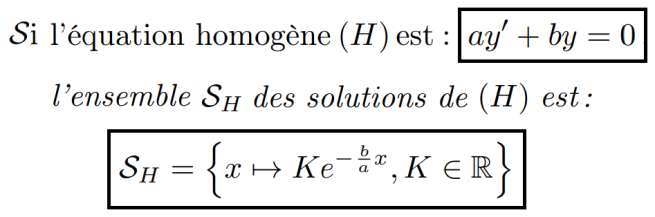 × t
–
C
on propose T2 = K × e
 Solution générale de l’équation  différentielle :
T = T1 + T2
h × S
Extrait du cours de Mathématiques de Mme MOREL
« Equations différentielles linéaires »
× t
–
C
soit  T = TTh + K × e
 Solution de l’équation différentielle :
 Solution particulière T1 :
on propose T1 = TTh
 Solution générale T2 de l’équation homogène  :
h × S
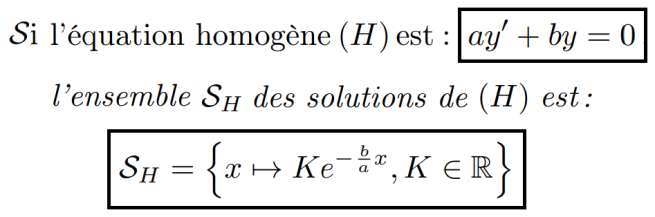 × t
–
C
on propose T2 = K × e
 Solution générale de l’équation  différentielle :
T = T1 + T2
h × S
Extrait du cours de Mathématiques de Mme MOREL
« Equations différentielles linéaires »
× t
–
C
soit  T = TTh + K × e
 Utilisation de la condition initiale pour trouver la valeur de la constante K :
A la date t = 0, la température T du corps vaut T0
h × S
× 0
–
C
T0 = TTh + K × e
Or, à cette date,
h × S
donc T0 = TTh + K
–
× t
C
Donc  K = T0 – TTh
et  T = TTh + (T0 – TTh) × e
 Solution de l’équation différentielle :
 Utilisation de la condition initiale pour trouver la valeur de la constante K :
A la date t = 0, la température T du corps vaut T0
h × S
× 0
–
C
T0 = TTh + K × e
Or, à cette date,
h × S
donc T0 = TTh + K
–
× t
C
Donc  K = T0 – TTh
et  T = TTh + (T0 – TTh) × e
 Evolution de la température T du système en fonction du temps  :
(Convergence de la température du système vers celle du thermostat quand t  + ∞)
On note que    lim (T)  =  TTh
t  + ∞
Si T0 > TTh
Si T0 < TTh
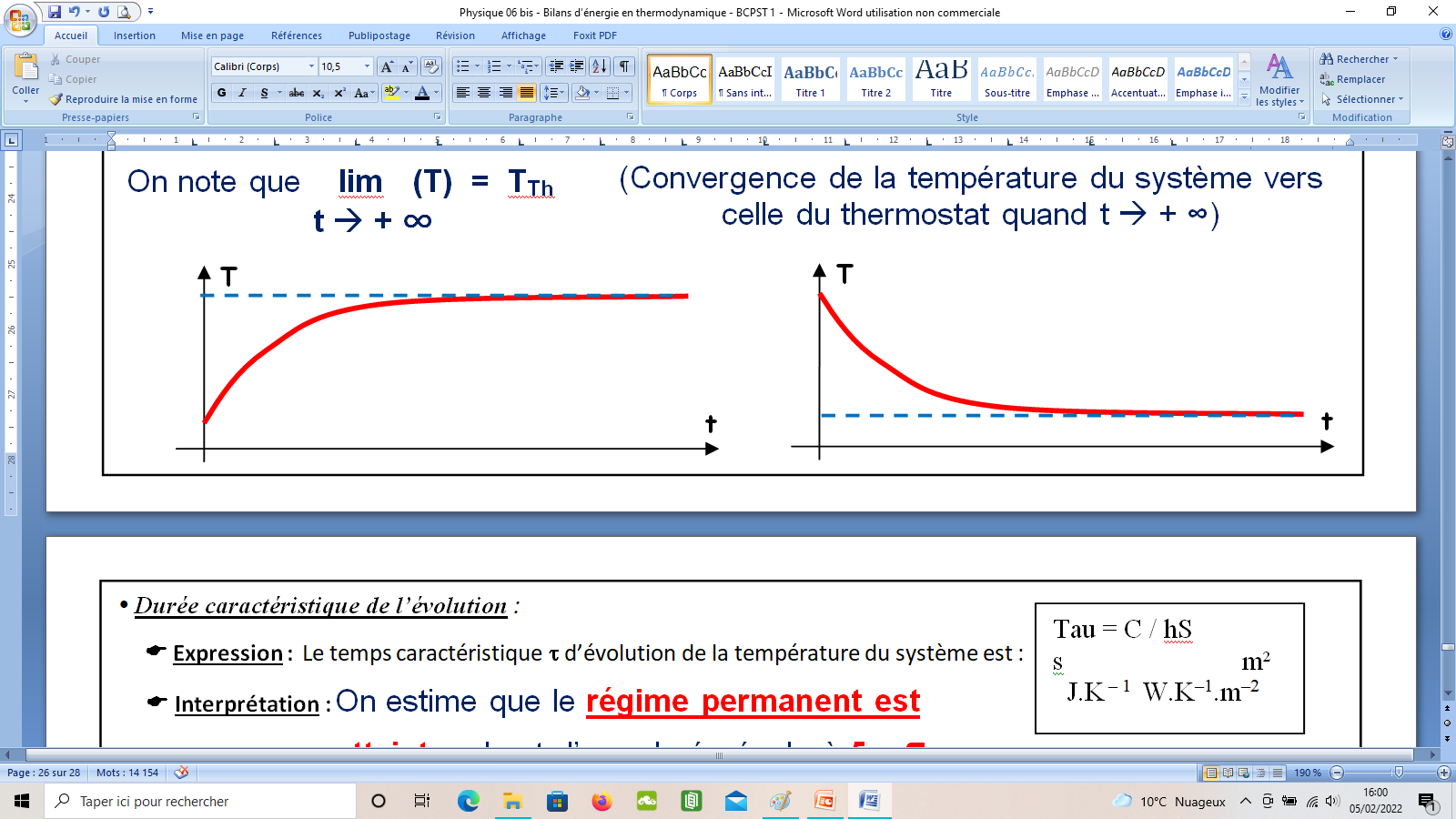 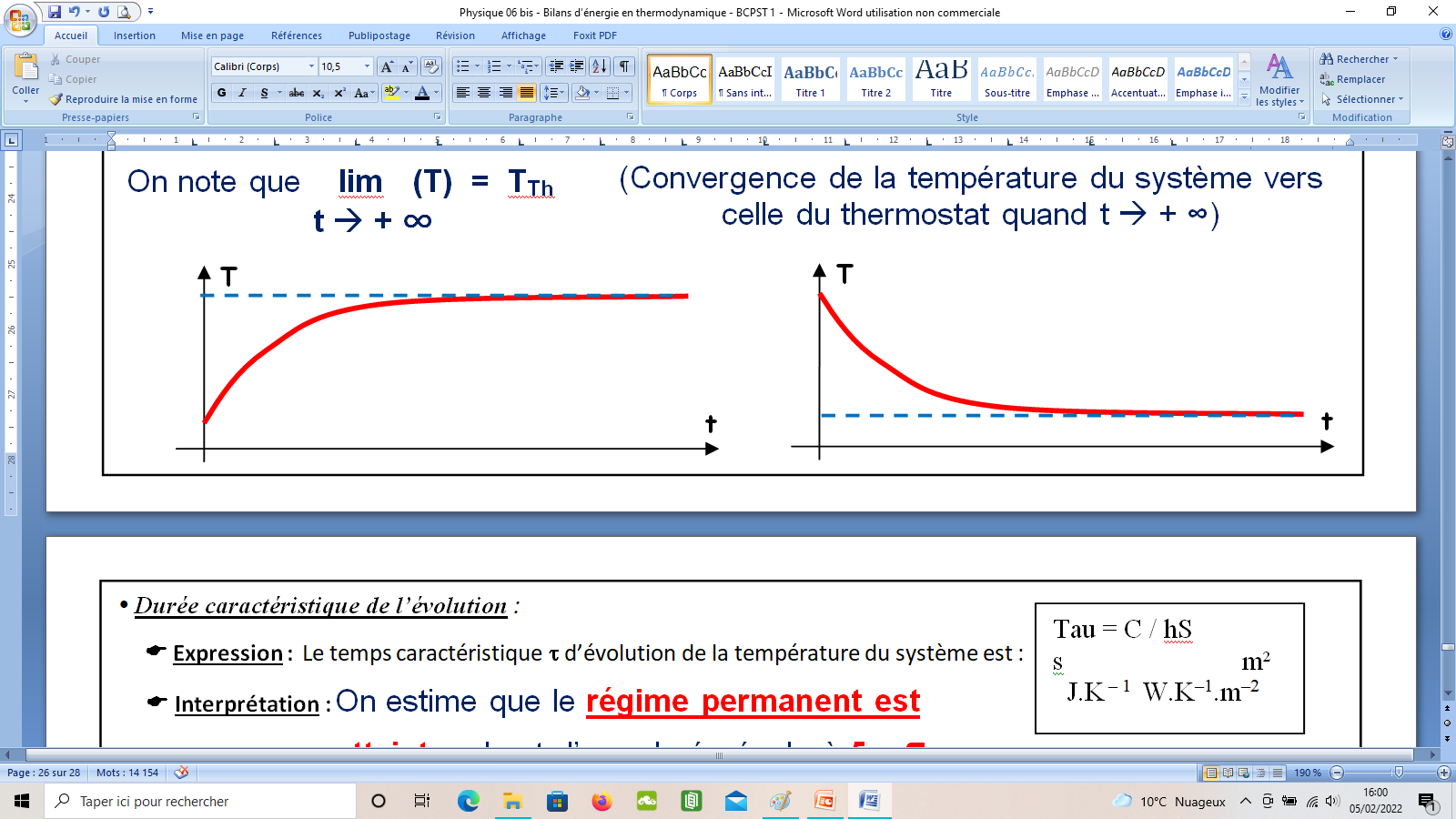 Régime
TRANSITOIRE
(T varie)
Régime
PERMANENT
(T = Cte)
TTh
T0
Régime
TRANSITOIRE
(T varie)
Régime
PERMANENT
(T = Cte)
T0
TTh
 Evolution de la température T du système en fonction du temps  :
(Convergence de la température du système vers celle du thermostat quand t  + ∞)
On note que    lim (T)  =  TTh
Si T0 > TTh
Si T0 < TTh
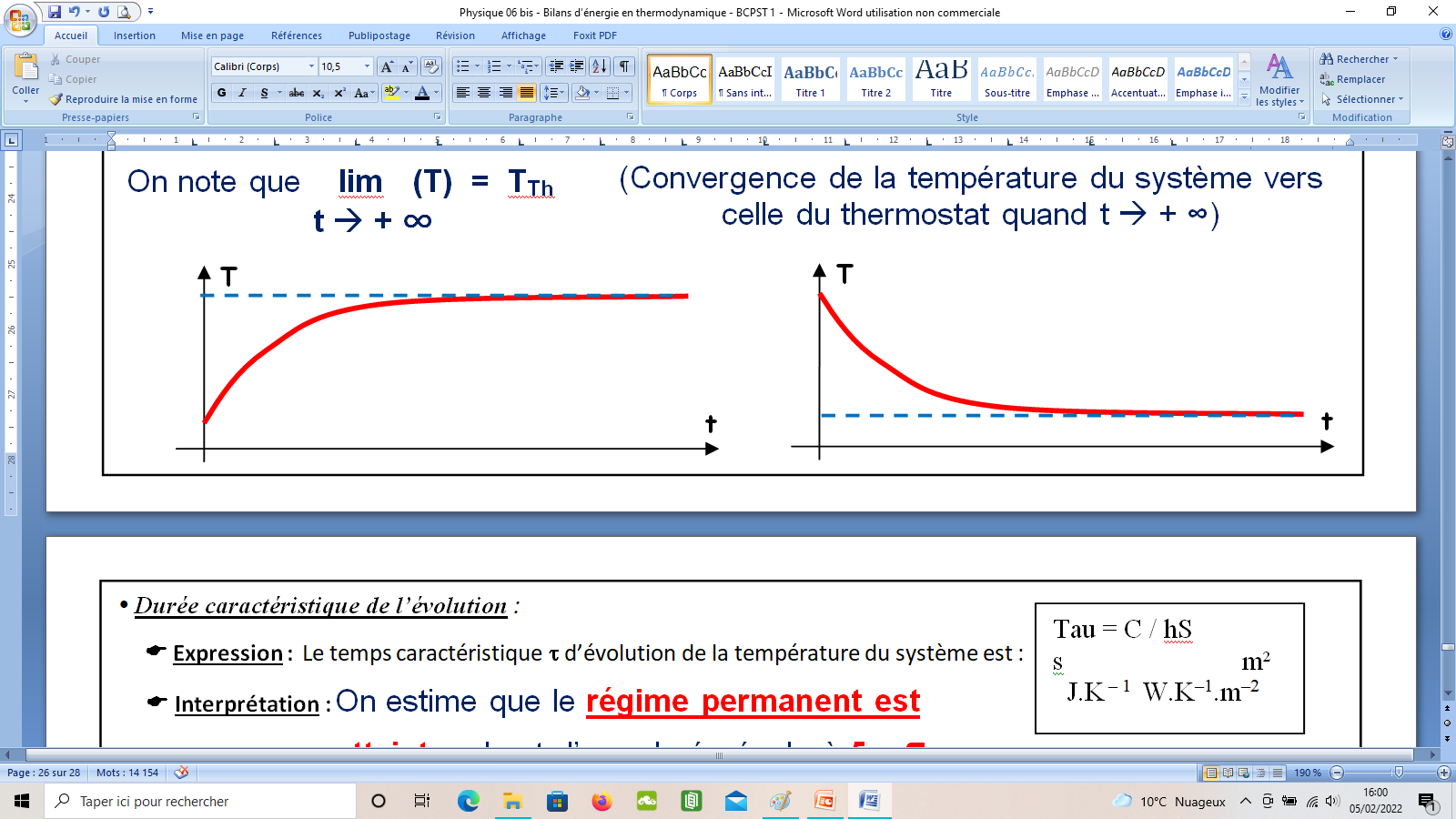 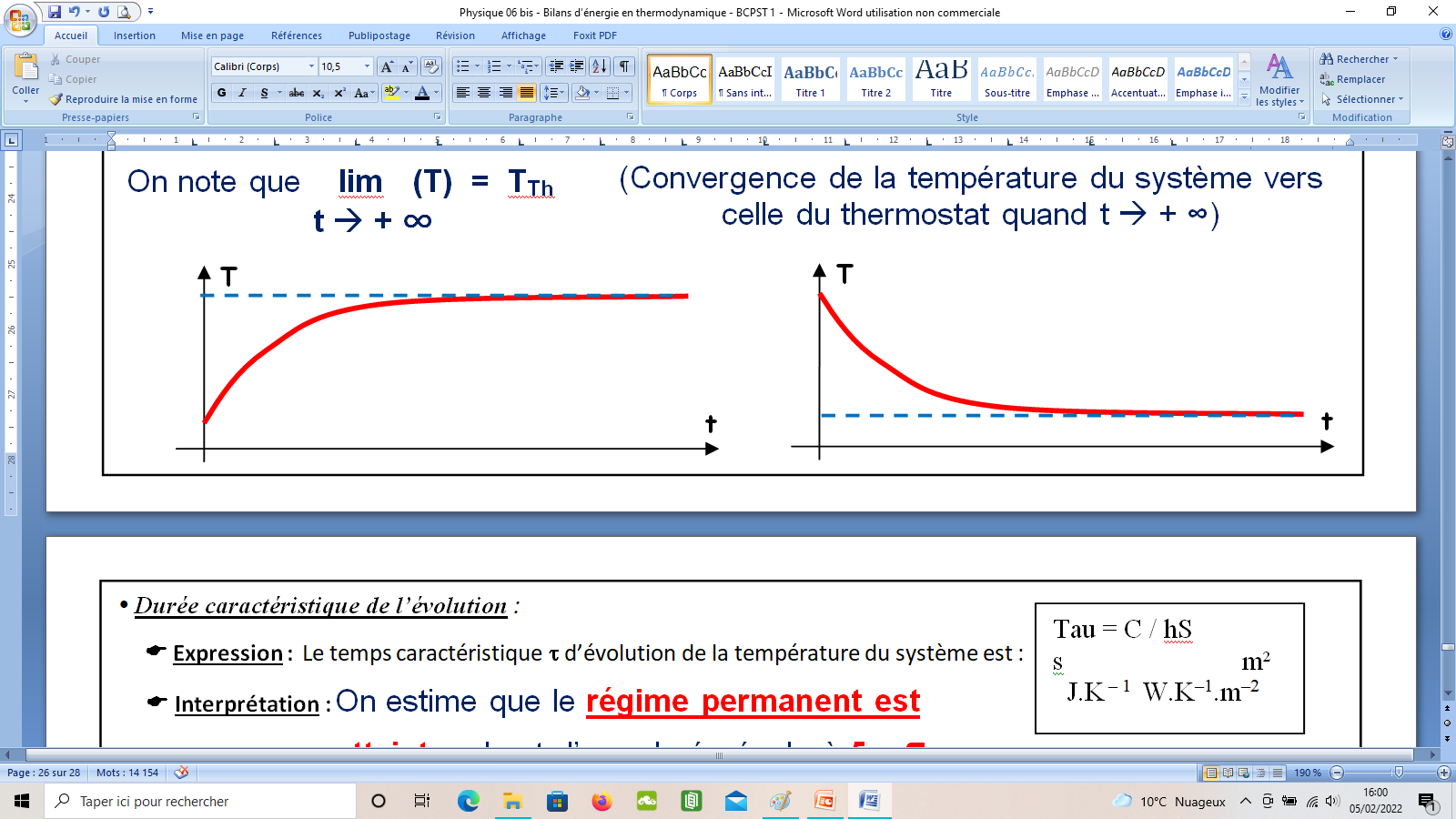 Régime
TRANSITOIRE
(T varie)
Régime
PERMANENT
(T = Cte)
TTh
T0
Régime
TRANSITOIRE
(T varie)
Régime
PERMANENT
(T = Cte)
T0
TTh
Application 5 : A l’aide de la forme canonique de l’équation différentielle, détermi-ner la dimension du terme       .
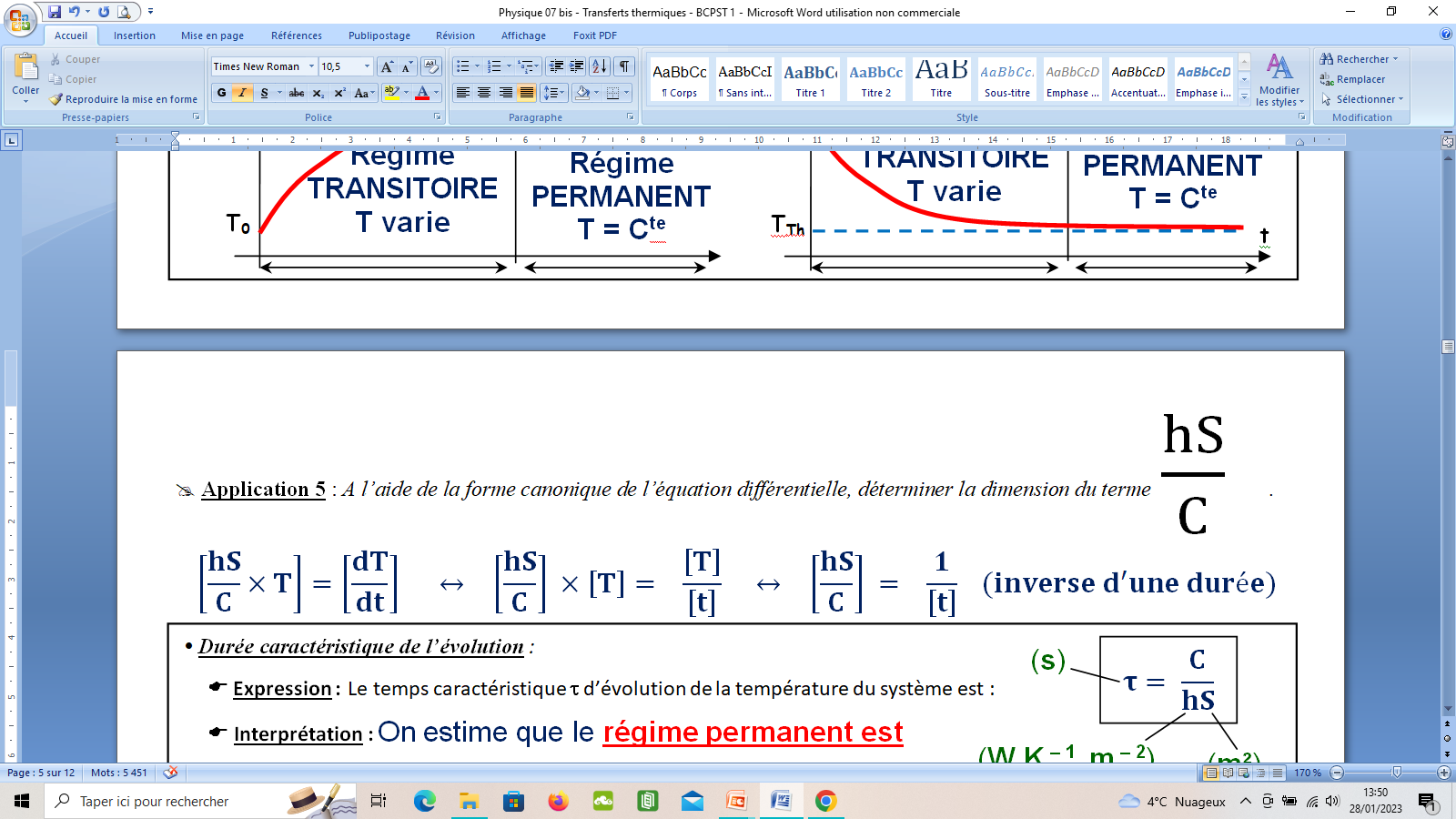 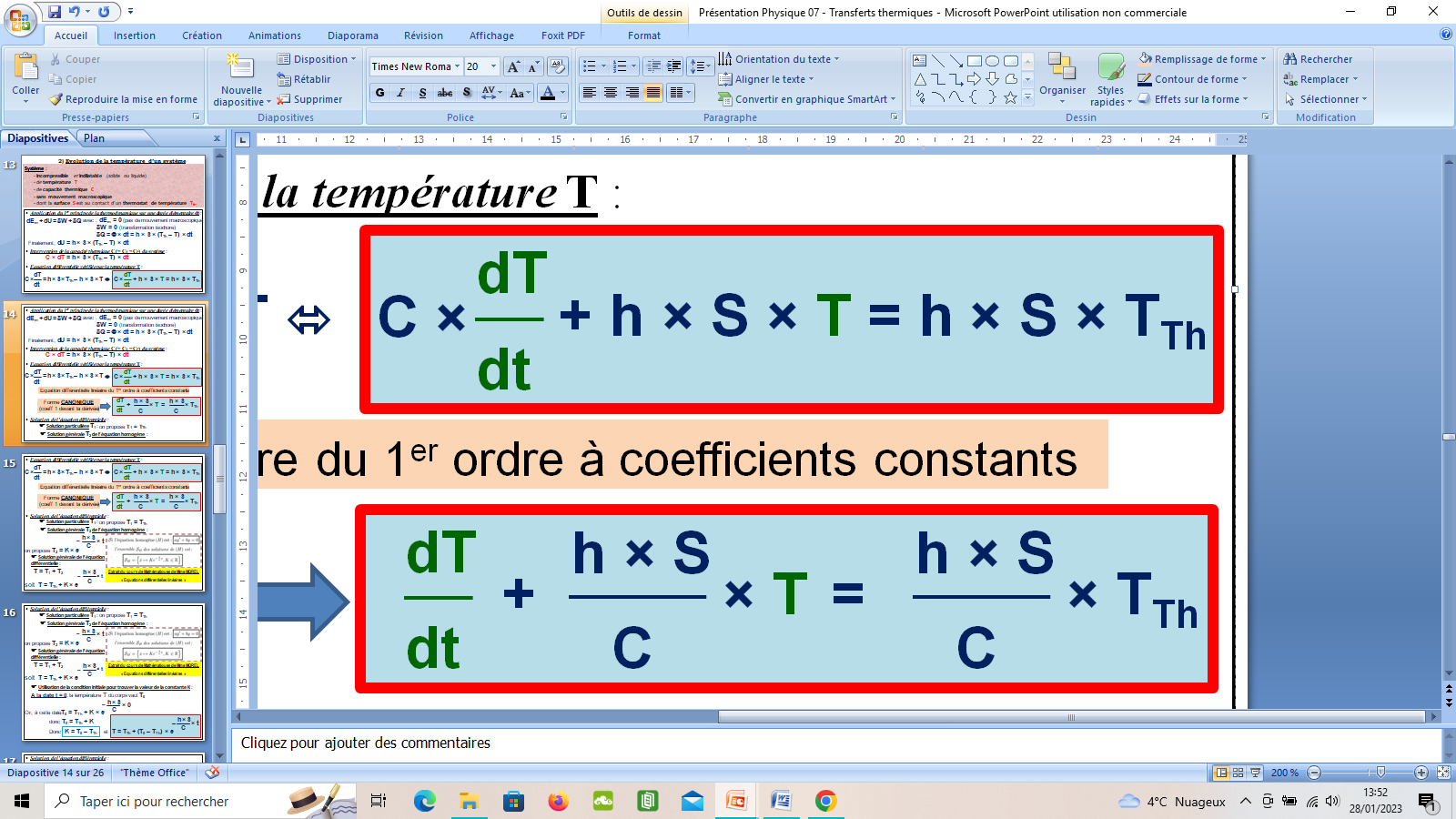 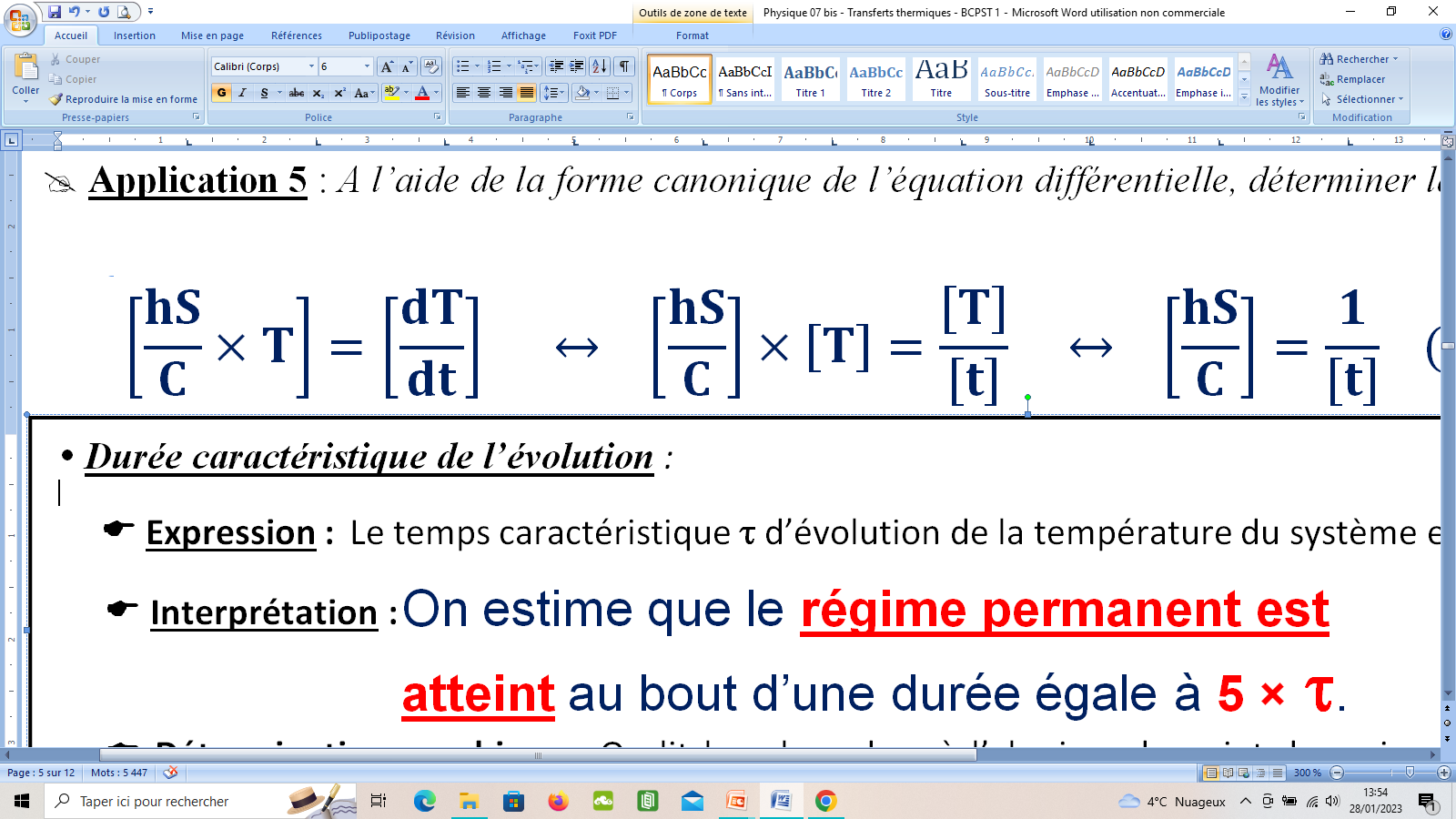 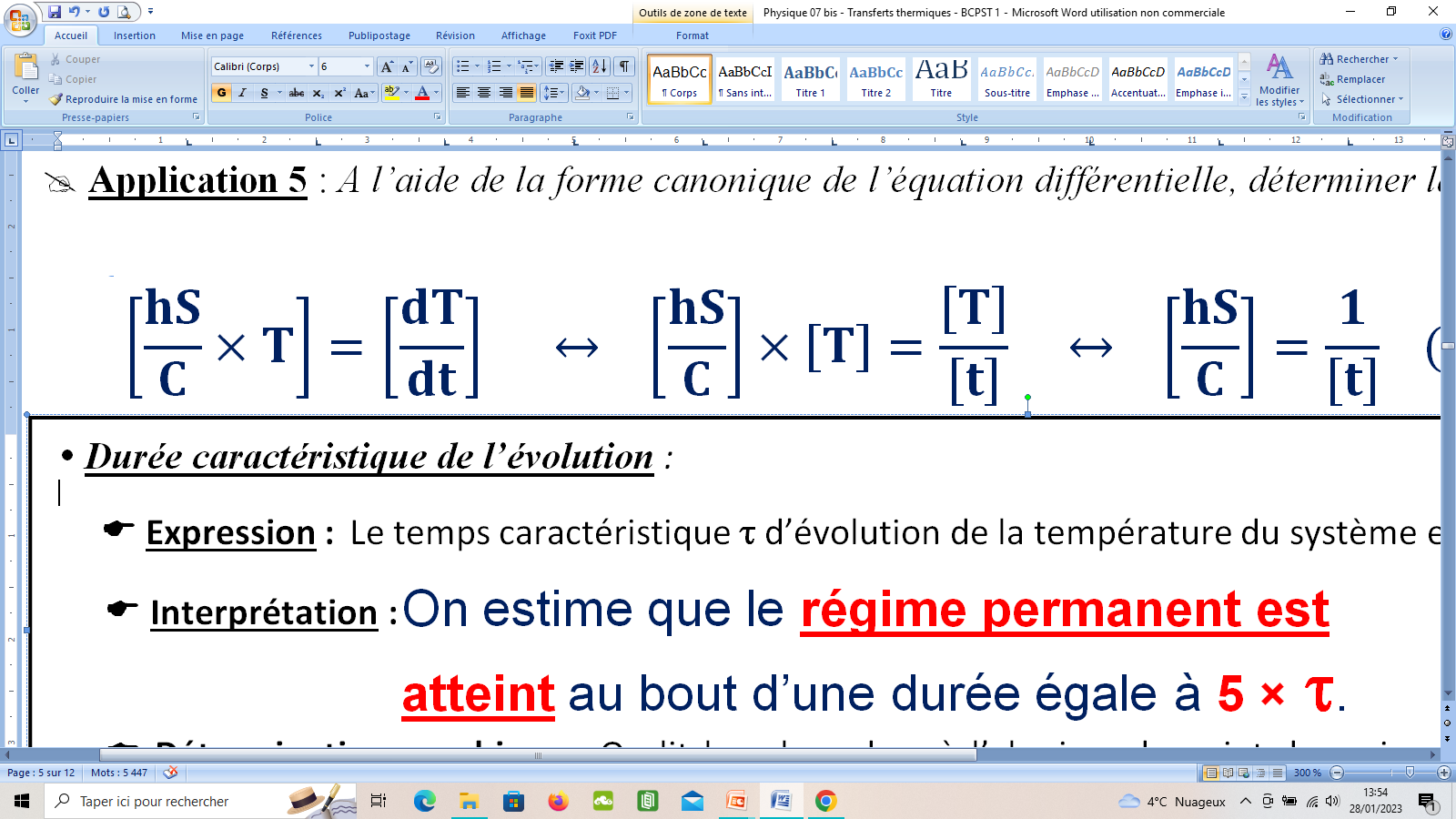 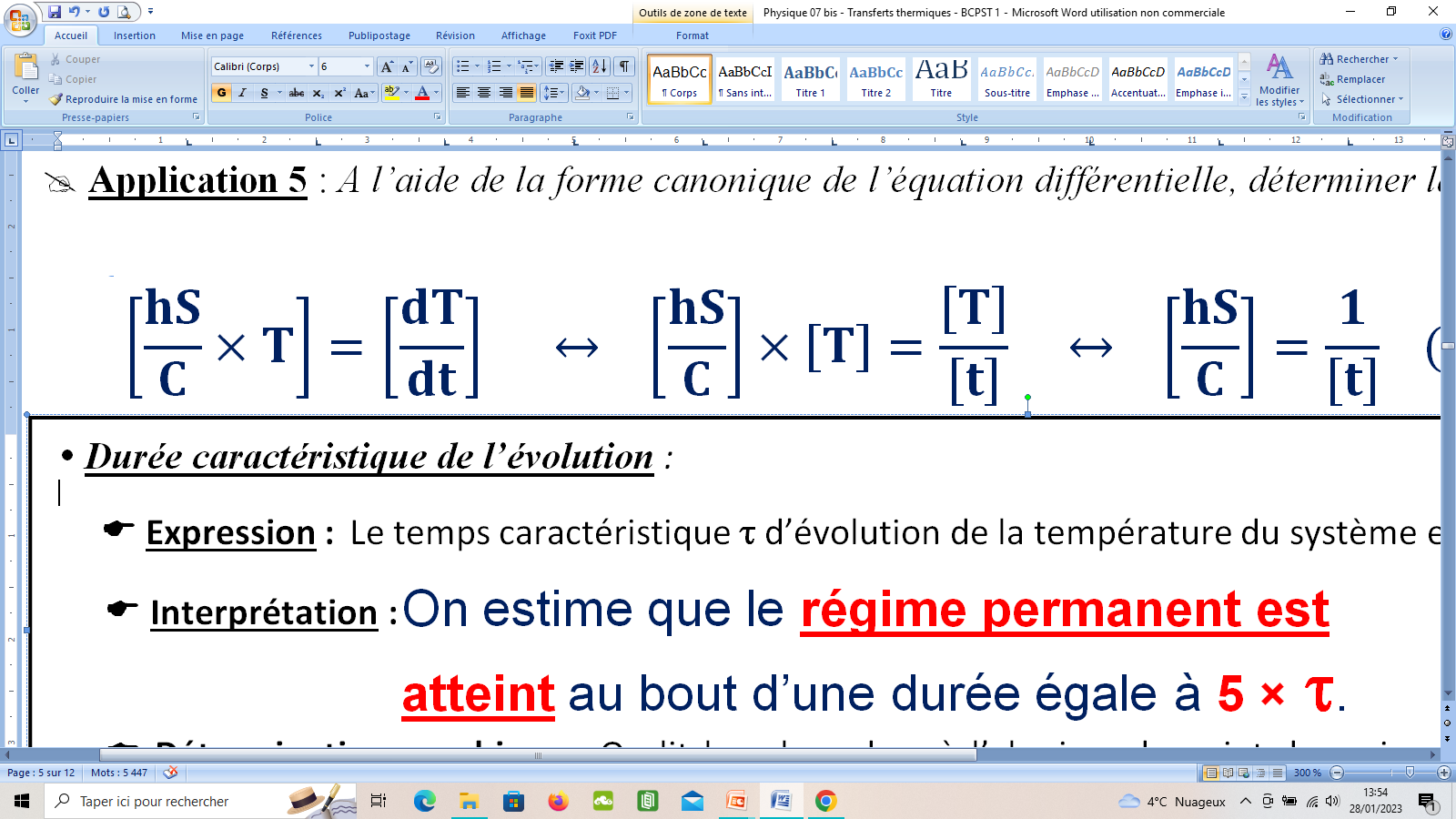 

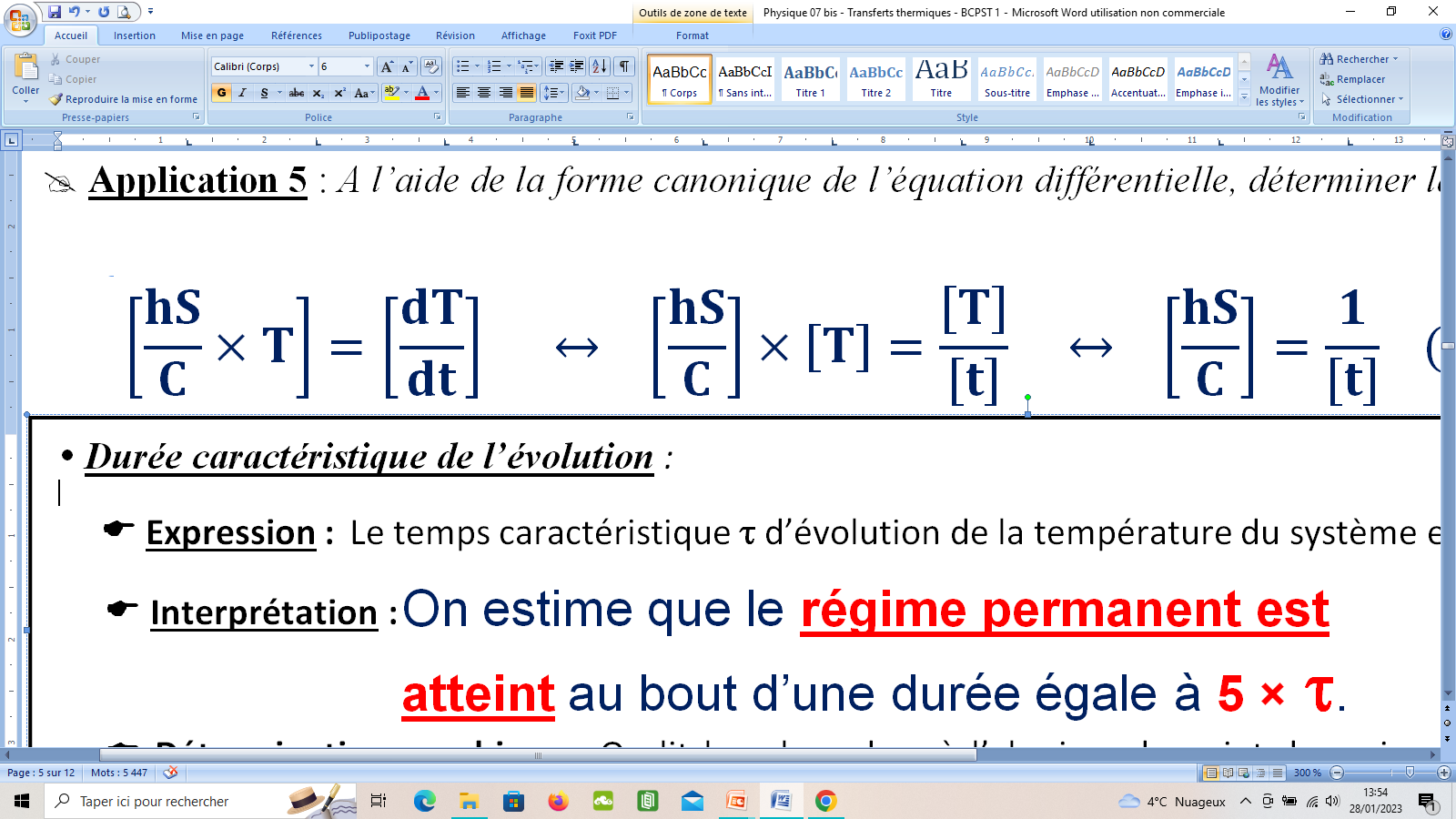 a donc la dimension de l’inverse d’une durée

Application 5 : A l’aide de la forme canonique de l’équation différentielle, détermi-ner la dimension du terme       .
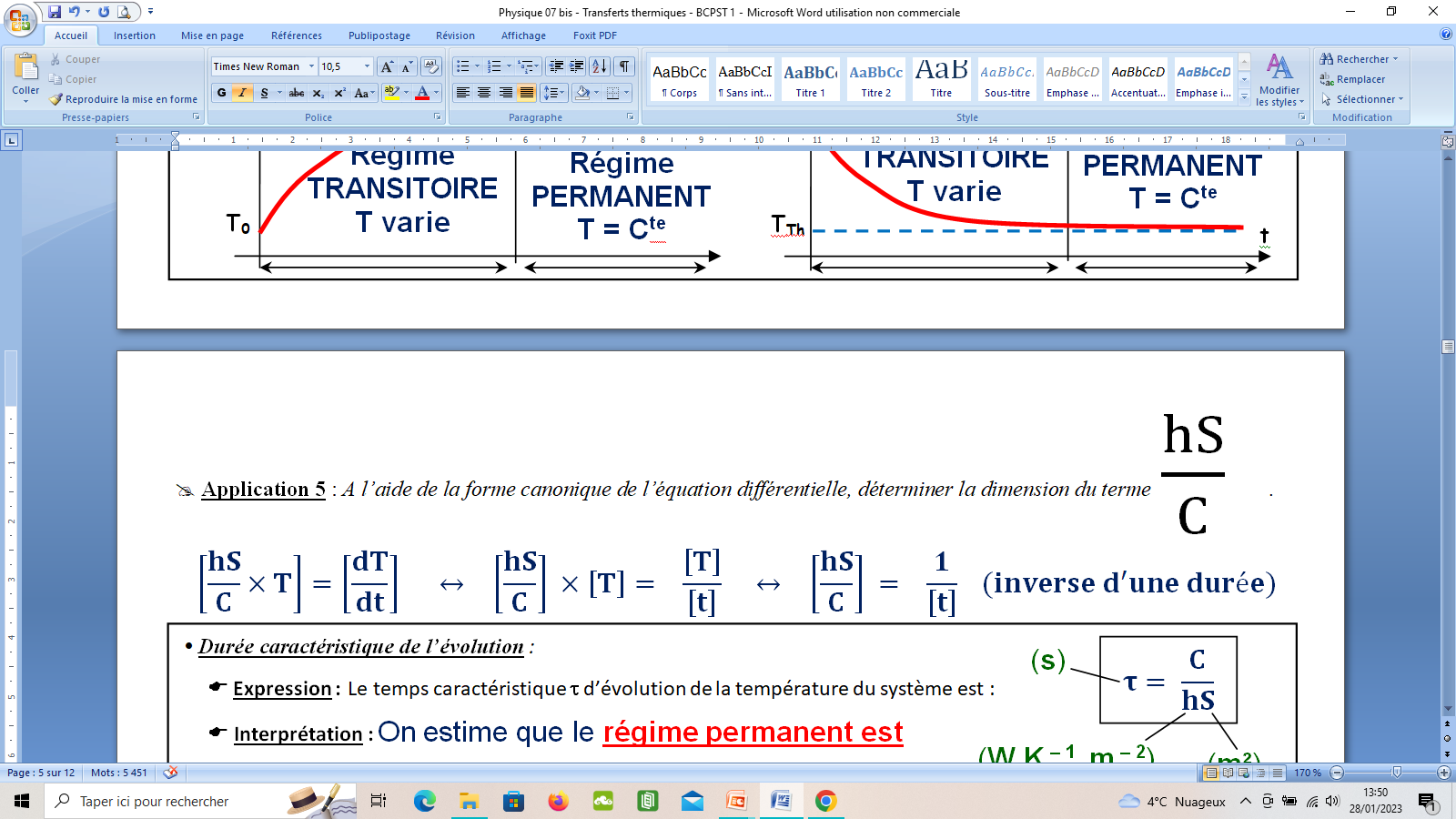 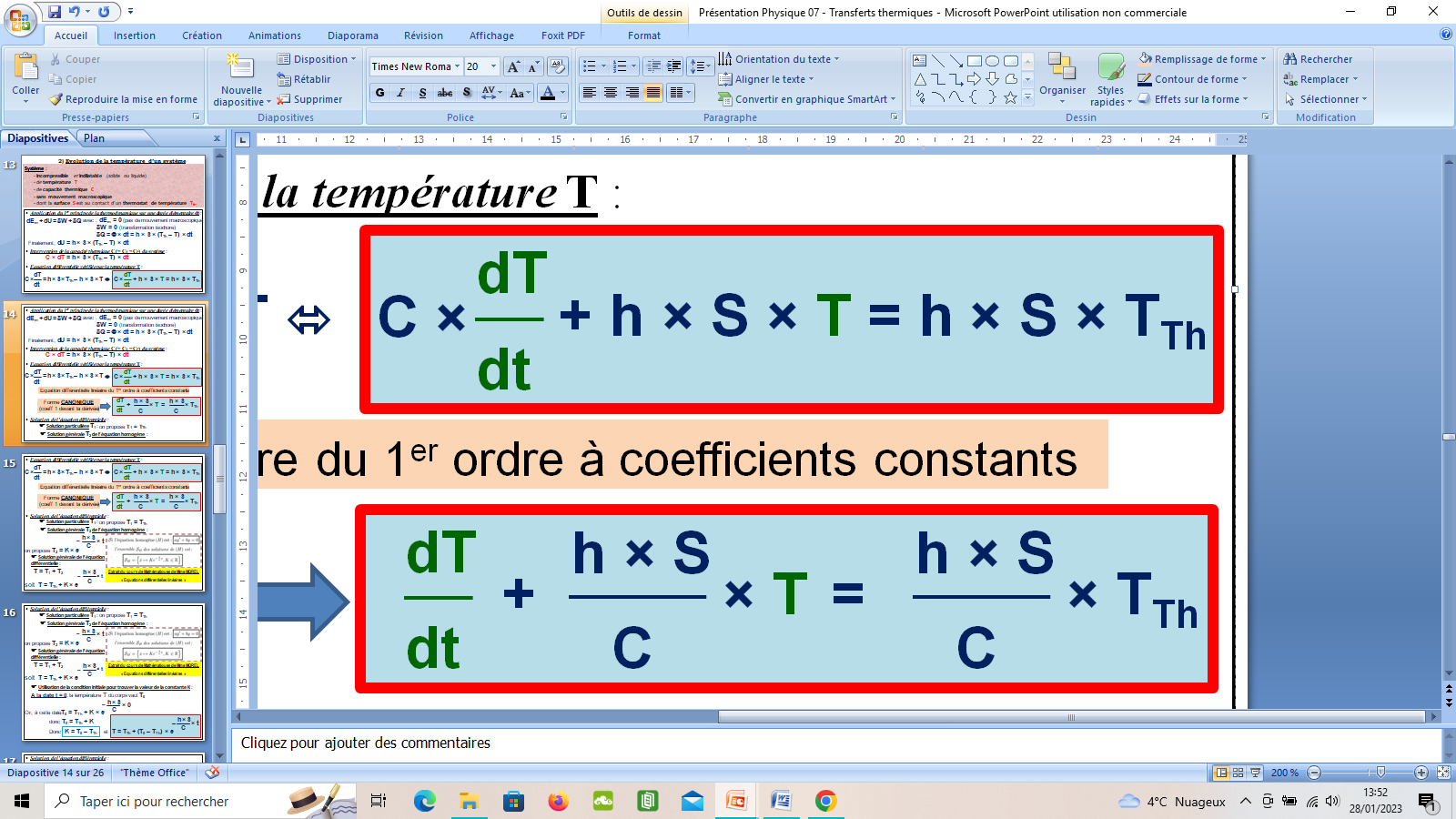 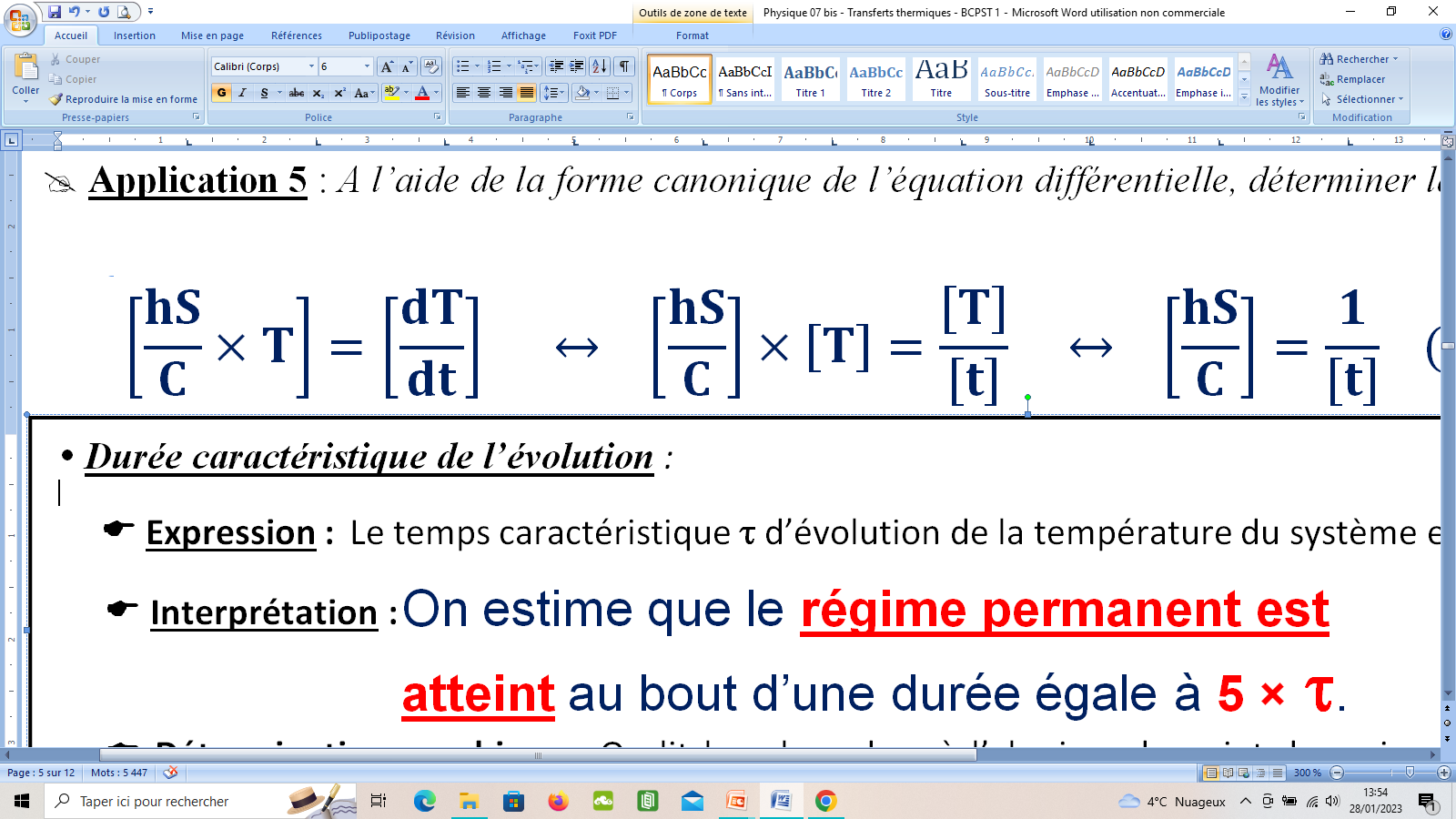 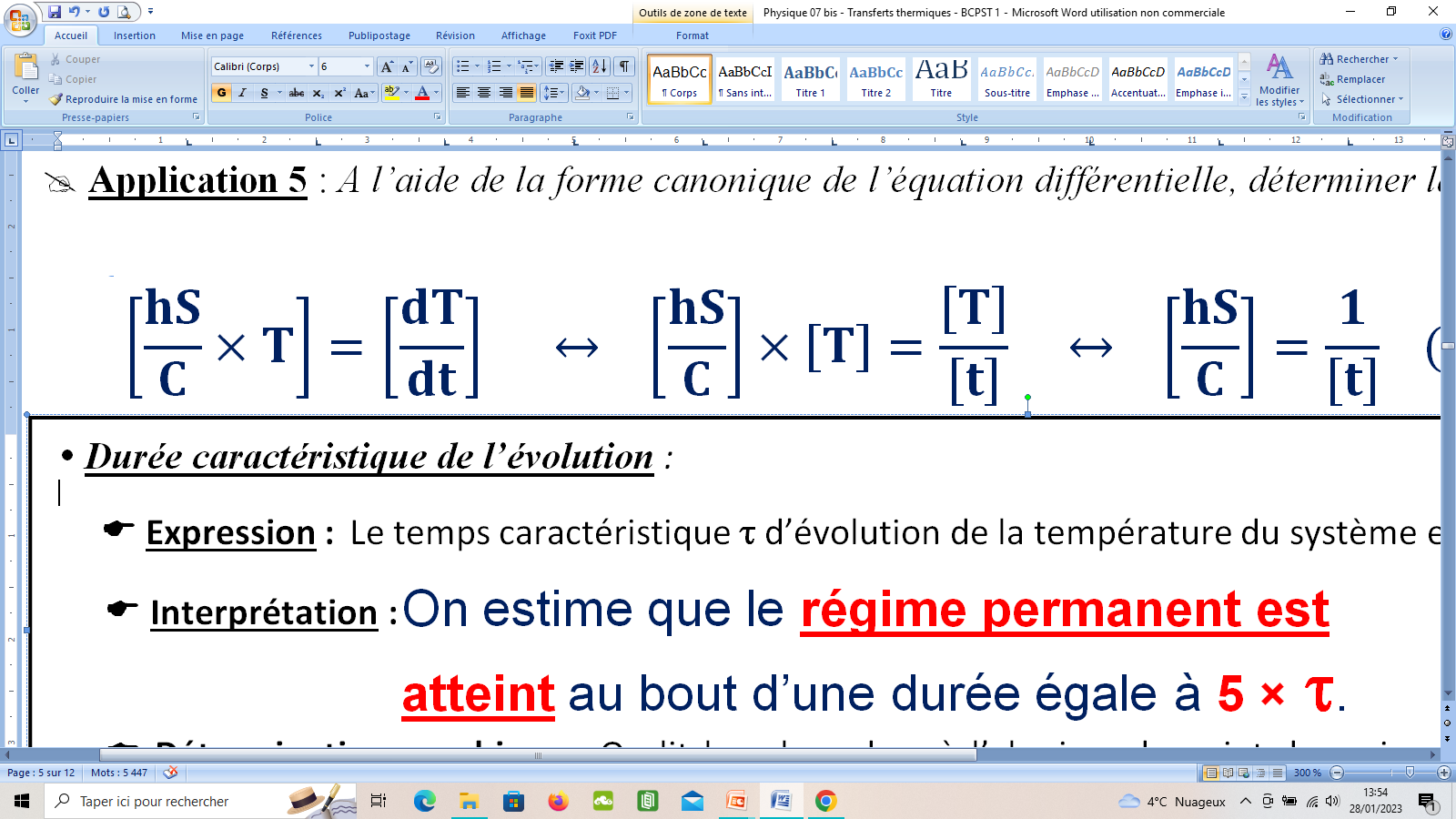 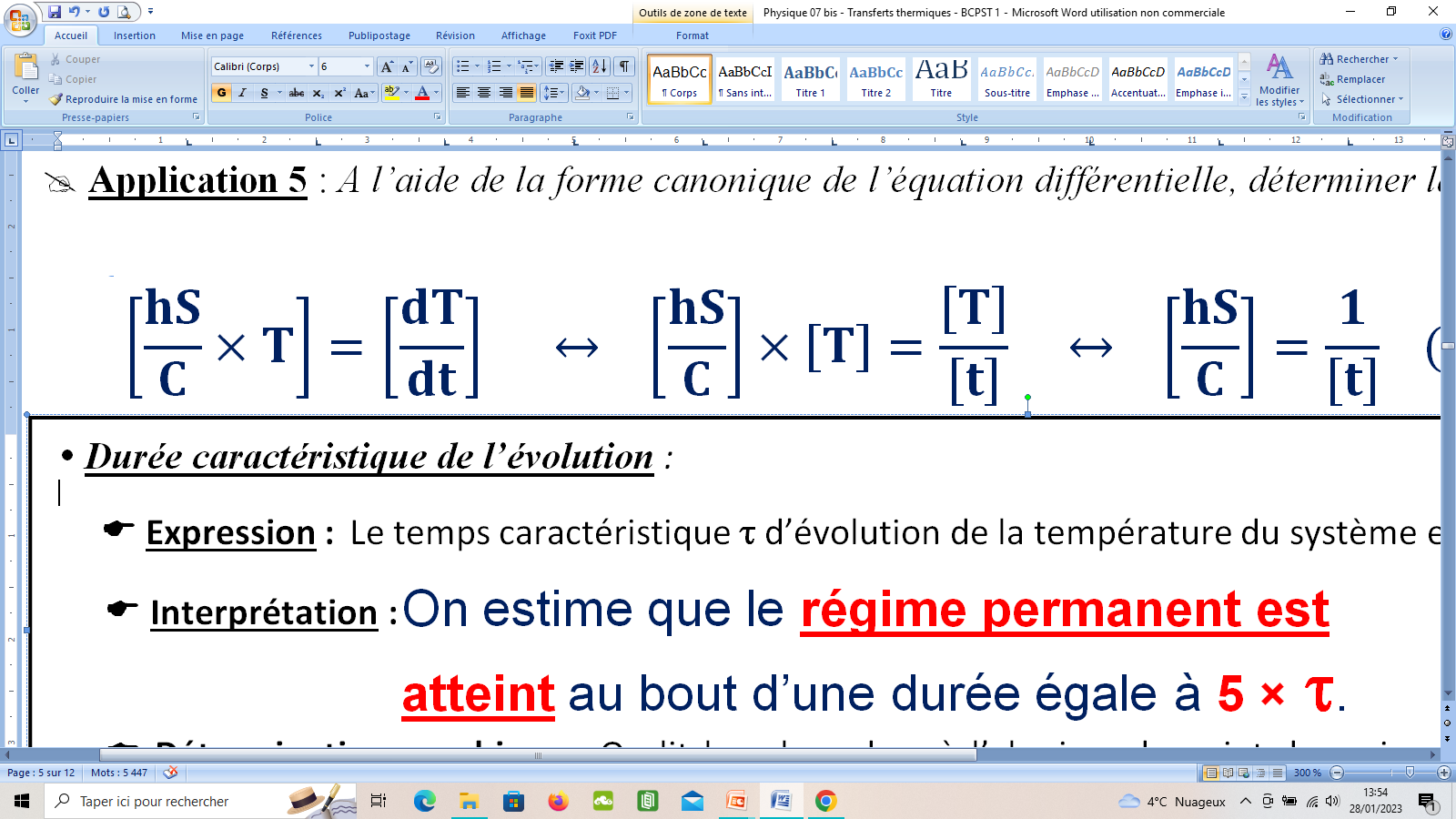 

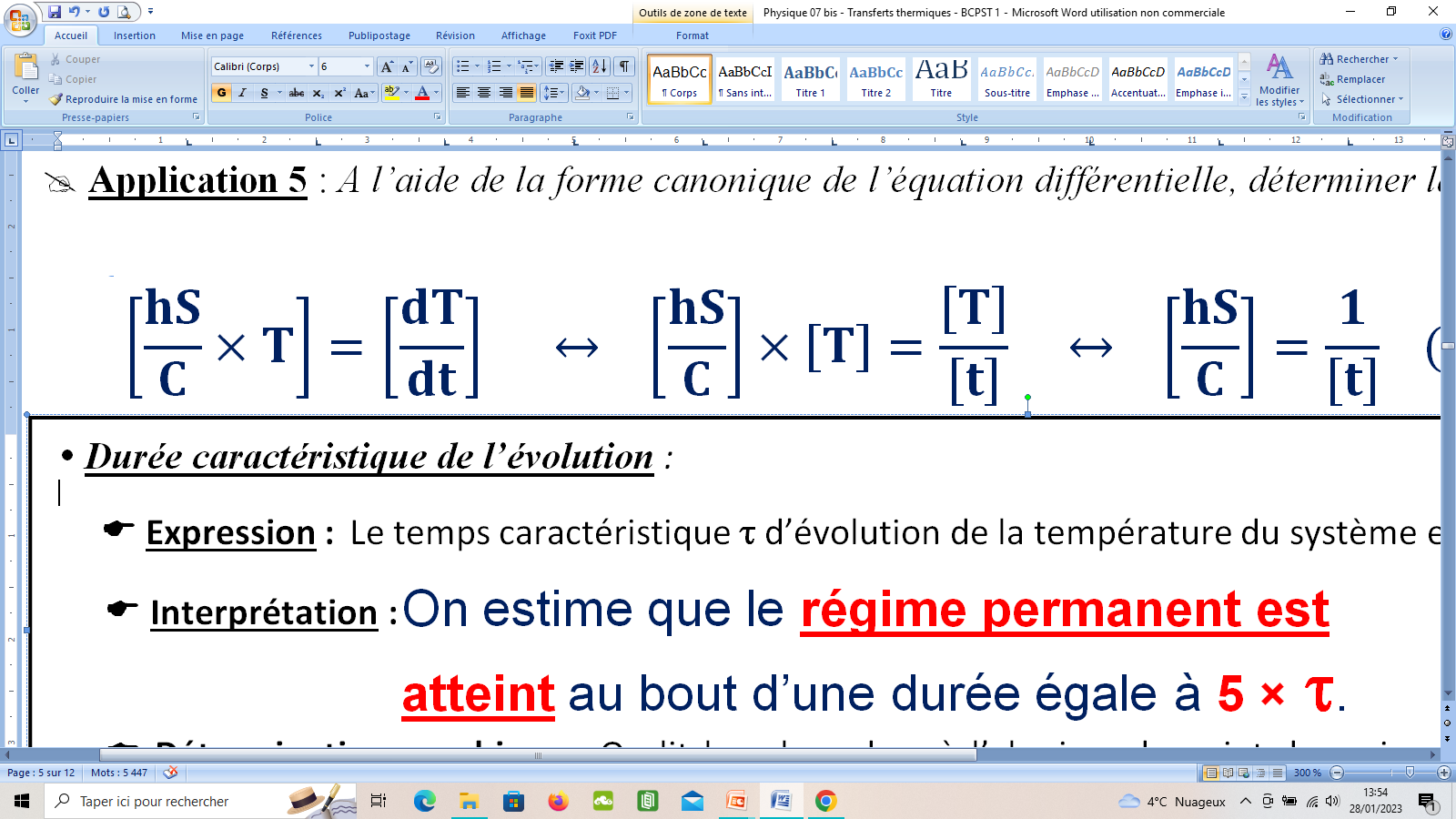 a donc la dimension de l’inverse d’une durée

J.K – 1
s
 Durée caractéristique de l’évolution :
 
       Expression :  Le temps caractéristique t d’évolution de 
      la température du système est : 
 
       Interprétation :
 
  
       Détermination graphique : On lit la valeur de t à l’abscisse du point de croise-  
        ment de l’asymptote horizontale du graphique T = f(t) et de la tangente à l’origine 
        de ce même graphique
C
t =
h × S
m²
W.K – 1.m – 2
On estime que le régime permanent est atteint au bout d’une durée égale à 5 × t.
Application 6 : Repérer t sur les graphiques précédents.
s
 Durée caractéristique de l’évolution :
 
       Expression :  Le temps caractéristique t d’évolution de 
      la température du système est : 
 
       Interprétation :
 
  
       Détermination graphique : On lit la valeur de t à l’abscisse du point de croise-  
        ment de l’asymptote horizontale du graphique T = f(t) et de la tangente à l’origine 
        de ce même graphique
C
J.K – 1
t =
h × S
m²
W.K – 1.m – 2
On estime que le régime permanent est atteint au bout d’une durée égale à 5 × t.
Application 6 : Repérer t sur les graphiques précédents.
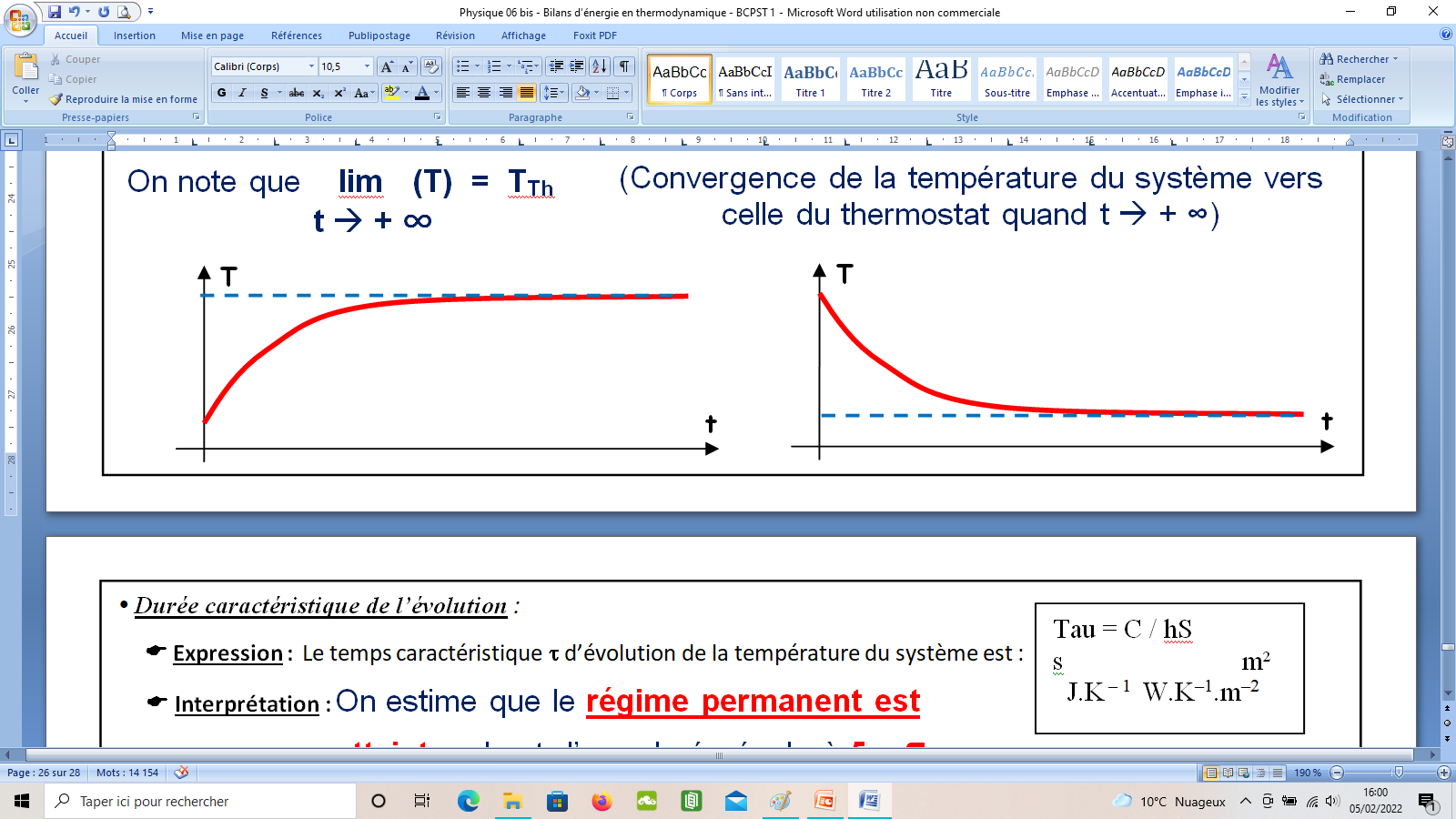 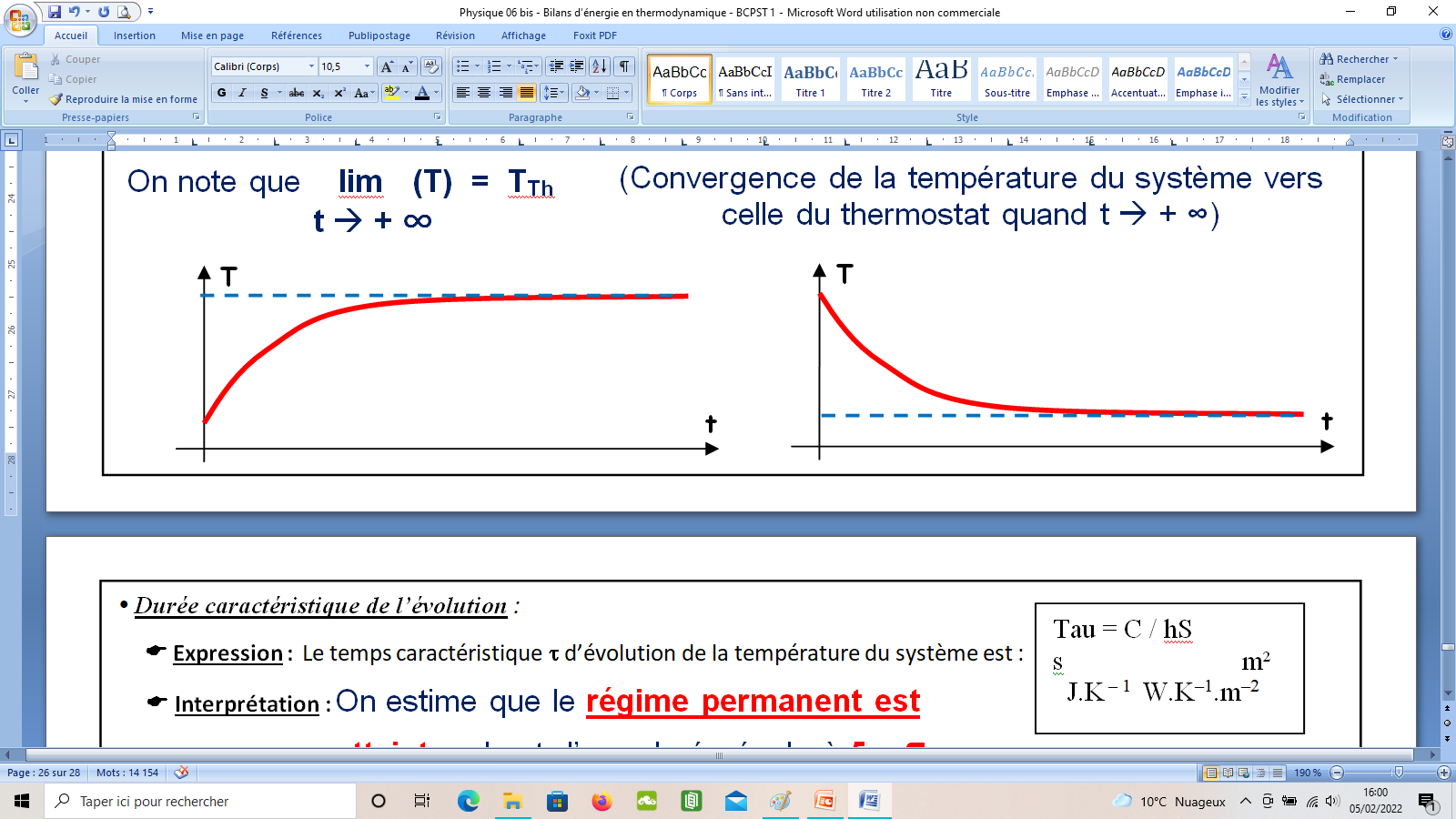 TTh
T0
T0
TTh
t
t
Application 6 : Repérer t sur les graphiques précédents.
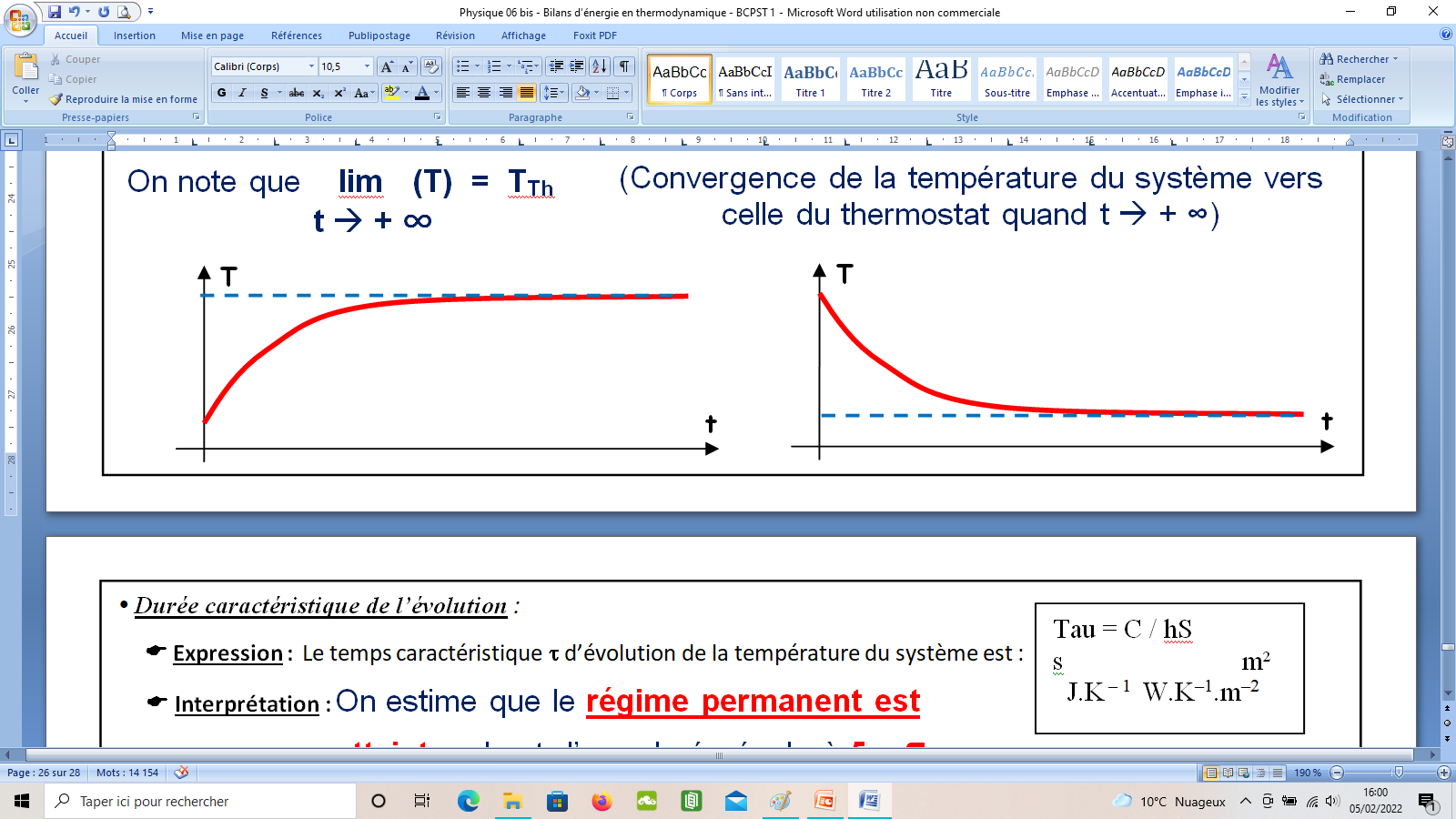 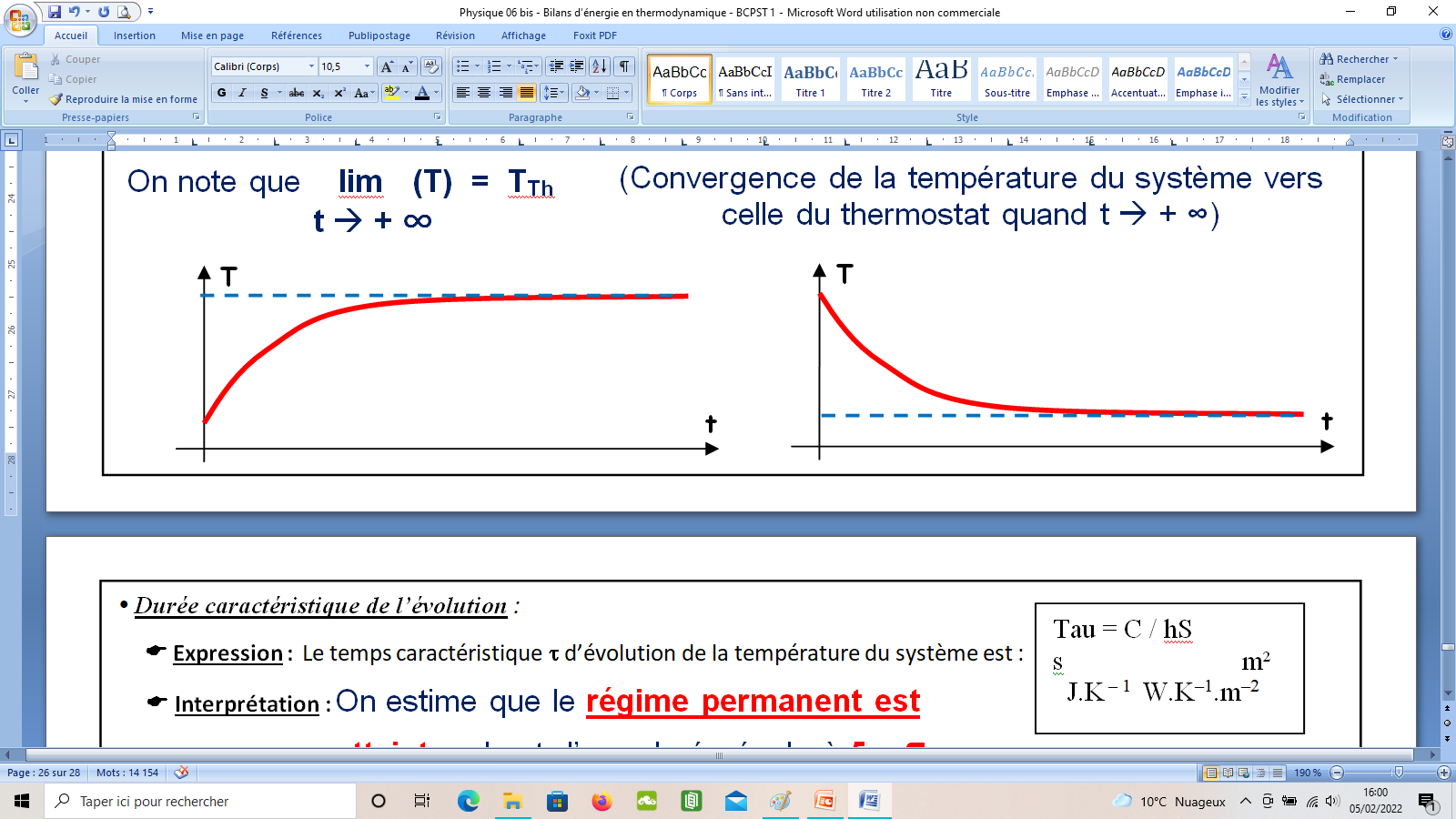 TTh
T0
T0
TTh
t
t
IV- Le flux thermique par RAYONNEMENT
ABSORPTION
SYSTEME
TRANSMISSION
REFLEXION
Rayonnement électromagnétique
 Définition :  

 Conséquence :
Un CORPS NOIR est un modèle de corps qui ABSORBE LA TOTALITE du rayonnement électromagnétique qu’il reçoit.
Pour qu’un corps noir soit à l’équilibre thermique (T = Cte),
 
il doit émettre un rayonnement dont l’énergie est égale à celle qu’il a absor-

bée ;
on a donc : F reçu = F perdu
IV- Le flux thermique par RAYONNEMENT
 Définition :  

 Conséquence :
Un CORPS NOIR est un modèle de corps qui ABSORBE LA TOTALITE du rayonnement électromagnétique qu’il reçoit.
Pour qu’un corps noir soit à l’équilibre thermique (T = Cte),
 
il doit émettre un rayonnement dont l’énergie est égale à celle qu’il a absor-

bée ;
on a donc : F reçu = F perdu
Description de corps comme le CHARBON, les ETOILES …
 Loi de déplacement de WIEN :
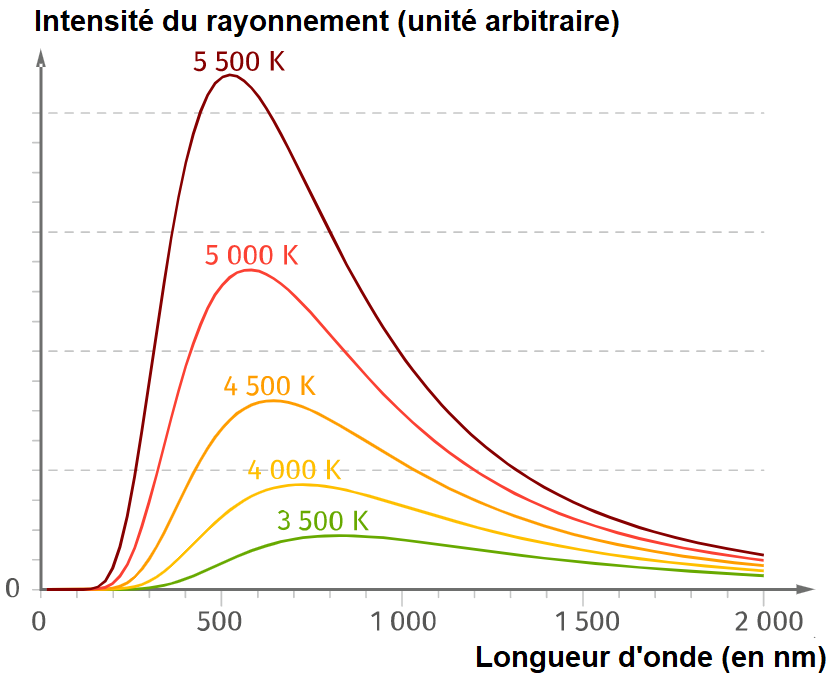 Parmi toutes les ondes électroma-gnétiques émises par un corps noir à la température T (en K), celle émise avec la plus grande intensité est caractérisée par une longueur d’onde lmax (en m) vérifiant la relation :
(Formule 
fournie)
T × lmax = k
avec k = 2,89.10 – 3 K.m
 Loi de déplacement de WIEN :
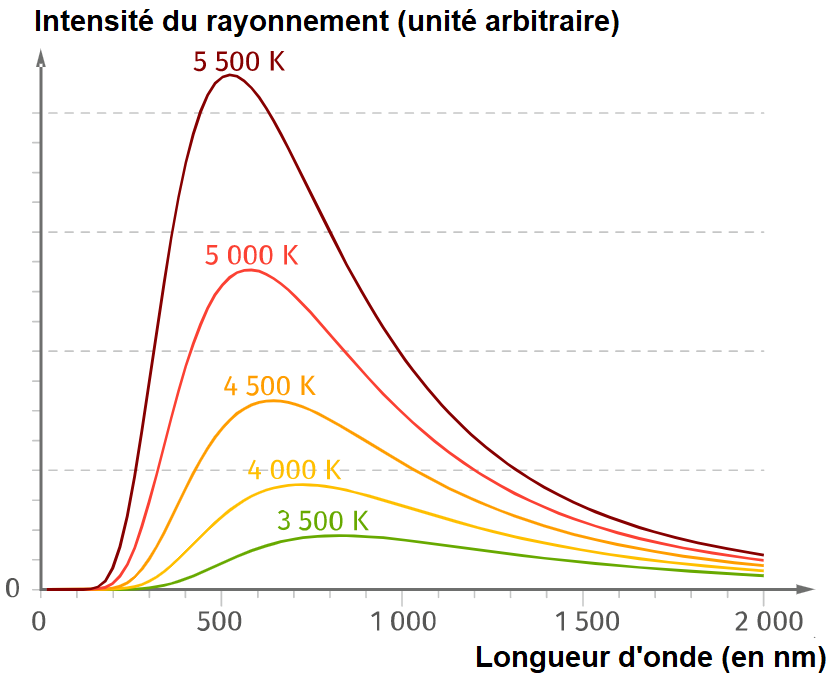 Parmi toutes les ondes électroma-gnétiques émises par un corps noir à la température T (en K), celle émise avec la plus grande intensité est caractérisée par une longueur d’onde lmax (en m) vérifiant la relation :
(Formule 
fournie)
T × lmax = k
avec k = 2,89.10 – 3 K.m
 Loi de Stefan-Boltzmann : Le flux thermique surfacique j (en W.m-2) rayonné par la surface S (en m2) d’un corps noir à la température T (en K) vaut :
avec s = 5,67.10 – 8 W.m – 2 .K – 4
j = s × T4
(Formule fournie)
(constante de Stefan-Boltzmann)
 Application 7 : Effet de serre
a) En hiver, on estime le flux thermique surfacique provenant du Soleil et absorbé par le sol à jsolaire reçu = 290 W.m – 2. En assimilant le sol à un corps noir, déterminer sa tem-pérature Tsol une fois l’équilibre thermique atteint.
 Loi de déplacement de WIEN :
 Loi de Stefan-Boltzmann :
T × lmax = k
j = s × T4
avec k = 2,89.10 – 3 K.m
avec s = 5,67.10 – 8 W.m – 2 .K – 4
 Application 7 : Effet de serre
a) En hiver, on estime le flux thermique surfacique provenant du Soleil et absorbé par le sol à jsolaire reçu = 290 W.m – 2. En assimilant le sol à un corps noir, déterminer sa tem-pérature Tsol une fois l’équilibre thermique atteint.
Système = sol
       Pour que le sol soit à l’équilibre thermique, il faut que :
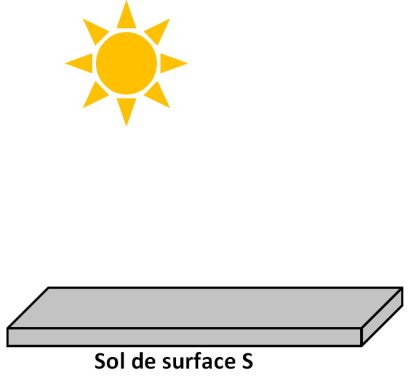 j solaire reçu par le sol = j émis par le sol
j solaire reçu par le sol
j émis par le sol
j solaire reçu par le sol = s × Tsol 4
j solaire reçu
1/4
Soit :     Tsol =
s
290
1/4
AN  Tsol =
Tsol =  267 K  (– 6 °C)
5,67.10 – 8
 Loi de déplacement de WIEN :
 Loi de Stefan-Boltzmann :
T × lmax = k
j = s × T4
avec k = 2,89.10 – 3 K.m
avec s = 5,67.10 – 8 W.m – 2 .K – 4
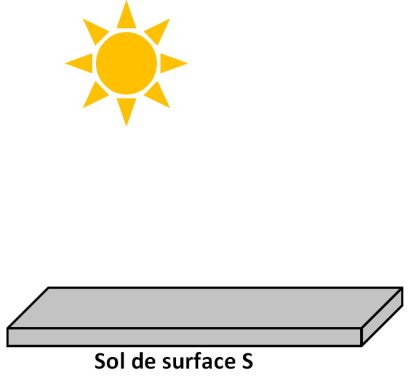 Système = sol
     Pour que le sol soit à l’équilibre thermique, il faut que :
j solaire reçu par le sol = j émis par le sol
j solaire reçu par le sol
j émis par le sol
j solaire reçu par le sol = s × Tsol 4
j solaire reçu
1/4
Soit :     Tsol =
s
1/4
290
AN  Tsol =
Tsol =  267 K  (– 6 °C)
5,67.10 – 8
b) Dans quel domaine d’ondes électromagnétiques se situe le principal rayonnement émis par le sol ?
k
2,89.10 – 3
lmax =
AN  lmax =
D’après la loi de Wien,
T
267
b) Dans quel domaine d’ondes électromagnétiques se situe le principal rayonnement émis par le sol ?
k
2,89.10 – 3
lmax =
D’après la loi de Wien,
AN  lmax =
T
267
 lmax appartient au domaine de l’infrarouge [800 nm ; 100 µm]
lmax =  1,08.10 – 5 m (10,8 µm)
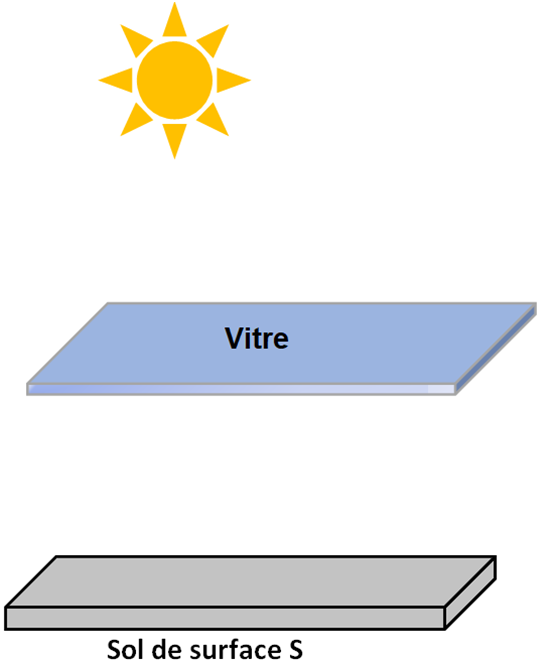 c) Une vitre plane et horizontale est dis-posée à quelques mètres au-dessus du sol. Elle est totalement transparente au rayon-nement solaire. En revanche, elle se com-porte comme un corps noir dans le domai-ne d’ondes électromagnétiques principale-ment émis par le sol. Déterminer la tempé-rature Tsol’ du sol une fois l’équilibre ther-mique atteint pour le sol et pour la vitre.
½ j émis par la vitre
j solaire reçu par le sol
½ j émis par la vitre
j émis par le sol
 Système = sol
     Pour que l’équilibre thermique soit atteint au niveau du sol, il faut que :
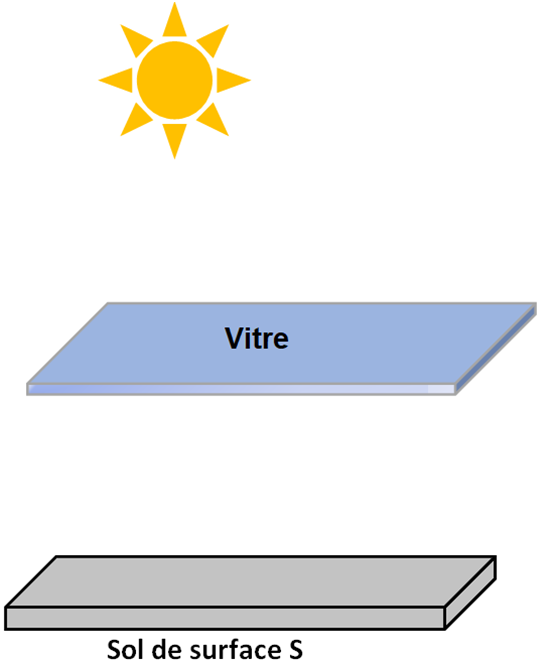 c) Une vitre plane et horizontale est dis-posée à quelques mètres au-dessus du sol. Elle est totalement transparente au rayon-nement solaire. En revanche, elle se com-porte comme un corps noir dans le domai-ne d’ondes électromagnétiques principale-ment émis par le sol. Déterminer la tempé-rature Tsol’ du sol une fois l’équilibre ther-mique atteint pour le sol et pour la vitre.
½ j émis par la vitre
j solaire reçu par le sol
½ j émis par la vitre
j émis par le sol
 Système = sol
    Pour que l’équilibre thermique soit atteint au niveau du sol, il faut que :
j solaire reçu par le sol + ½ j émis par la vitre = j émis par le sol
(1)
 Système = vitre
   Pour que l’équilibre thermique soit atteint au niveau de la vitre, il faut que :
j émis par le sol = j émis par la vitre
(2)
En injectant   (2)   dans   (1)  , on a donc :
j solaire reçu par le sol + ½ j émis par le sol = j émis par le sol
 Système = sol
   Pour que l’équilibre thermique soit atteint au niveau du sol, il faut que :
j solaire reçu par le sol + ½ j émis par la vitre = j émis par le sol
(1)
 Système = vitre
   Pour que l’équilibre thermique soit atteint au niveau de la vitre, il faut que :
j émis par le sol = j émis par la vitre
(2)
j solaire reçu par le sol + ½ j émis par le sol = j émis par le sol
j solaire reçu par le sol = ½ j émis par le sol
j solaire reçu par le sol = ½ s × T’sol 4
2 j solaire reçu
1/4
Soit :   T’sol =
s
2 × 290
1/4
AN  T’sol =
T’sol =  318 K  (45 °C)
En injectant   (2)   dans   (1)  , on a donc :
5,67.10 – 8